МУНИЦИПАЛЬНОЕ БЮДЖЕТНОЕ ОБЩЕОБРАЗОВАТЕЛЬНОЕ УЧРЕЖДЕНИЕ
 «ОДИНЦОВСКАЯ ГИМНАЗИЯ №14»
Г.ОДИНЦОВО МОСКОВСКОЙ ОБЛАСТИ
Отчет работы советника директора по воспитательной работе и работе с детскими общественными объединениями
Черемисина И.Г. за 2023-2024 учебный год
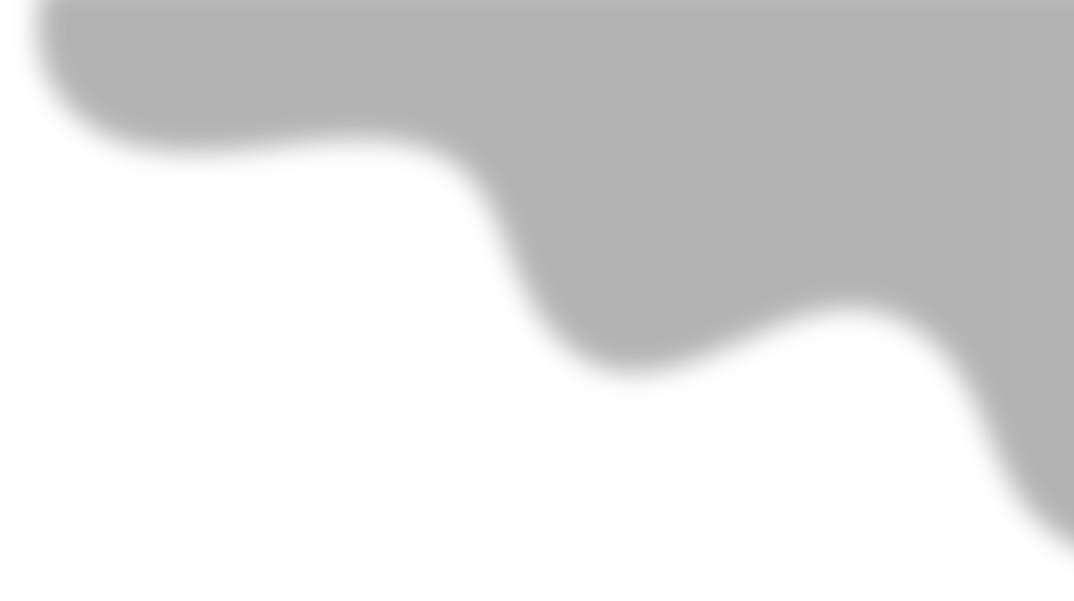 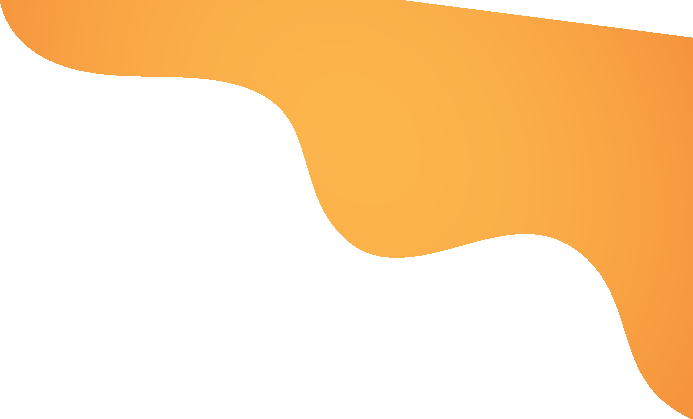 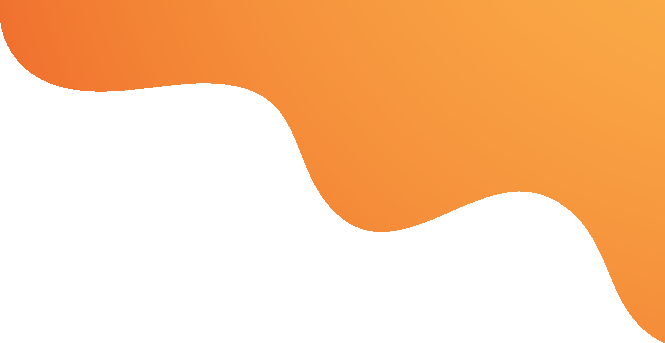 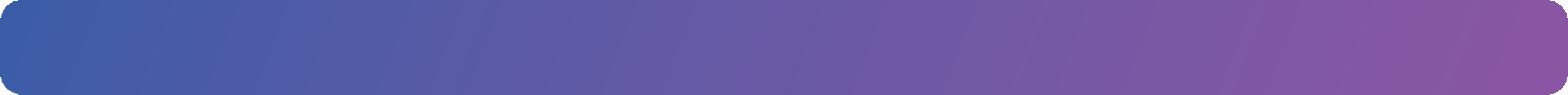 Результаты за 2O23-2O24 учебного года
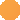 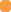 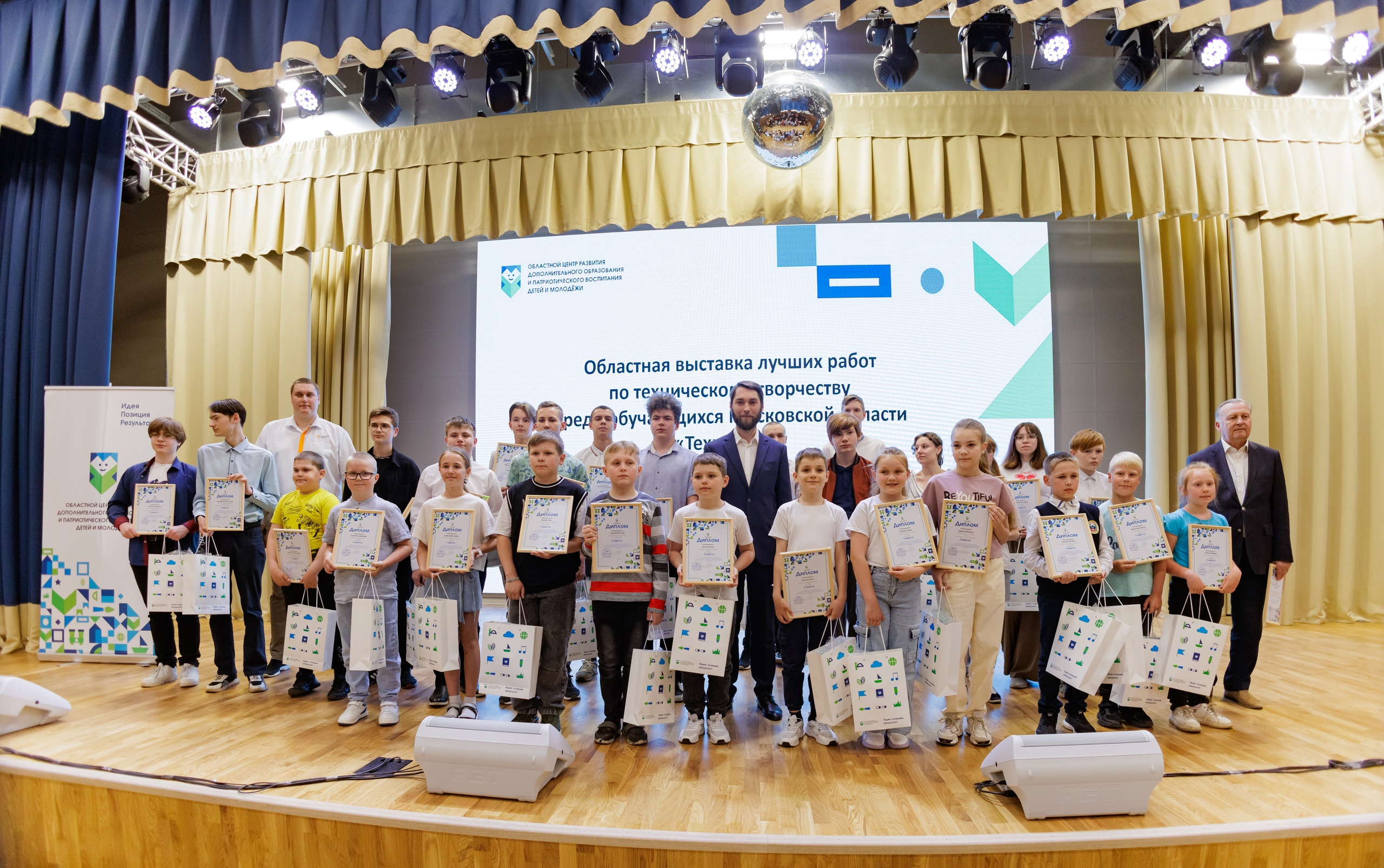 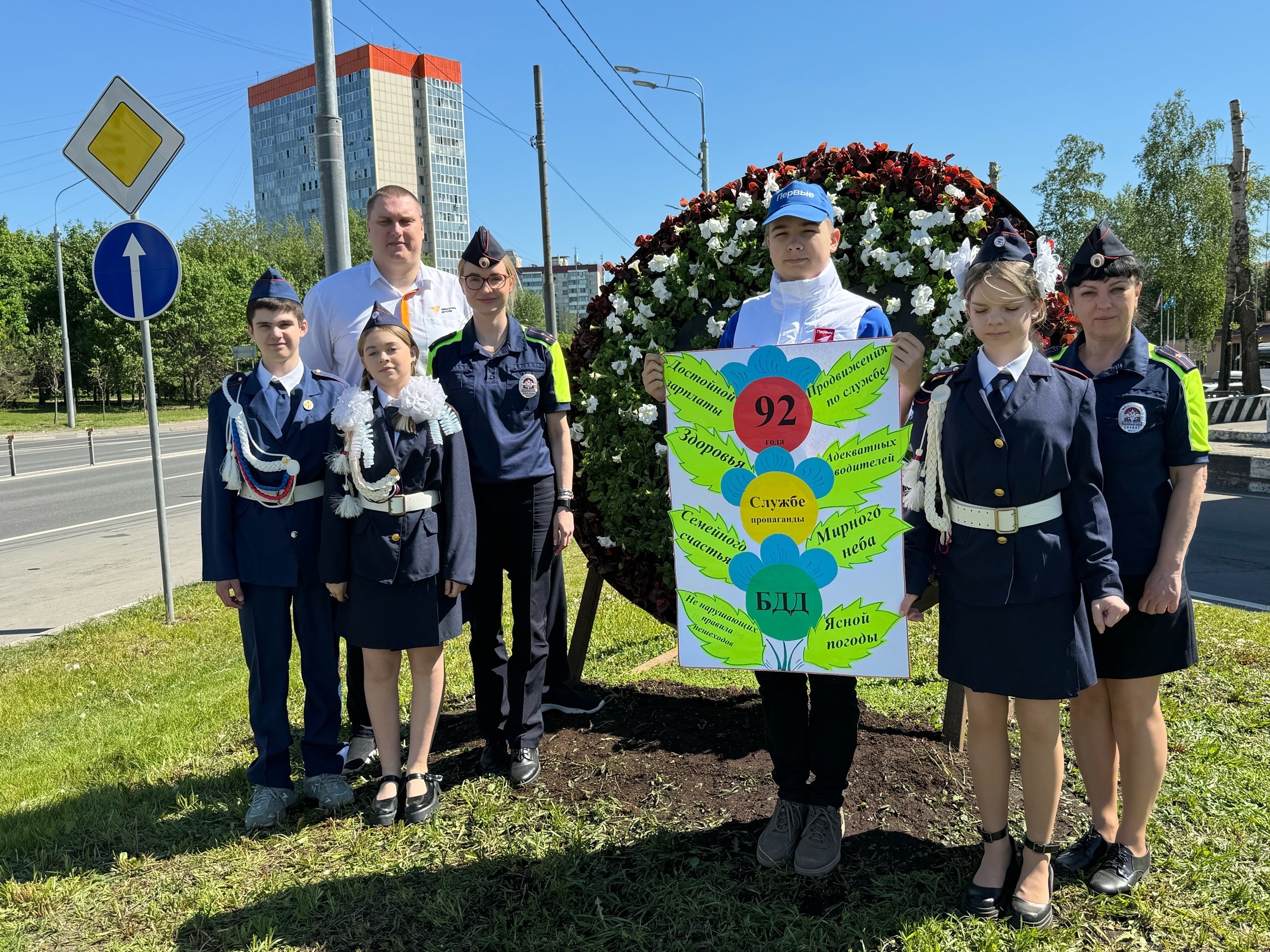 2O23/2O24  VЧE6NЫć ГOA
Было проведено:

37 
ДНЕЙ ЕДИНЫХ ДЕЙСТВИЙ

6 
МЕРОПРИЯТИЙ 
(муниципального и регионального уровня)
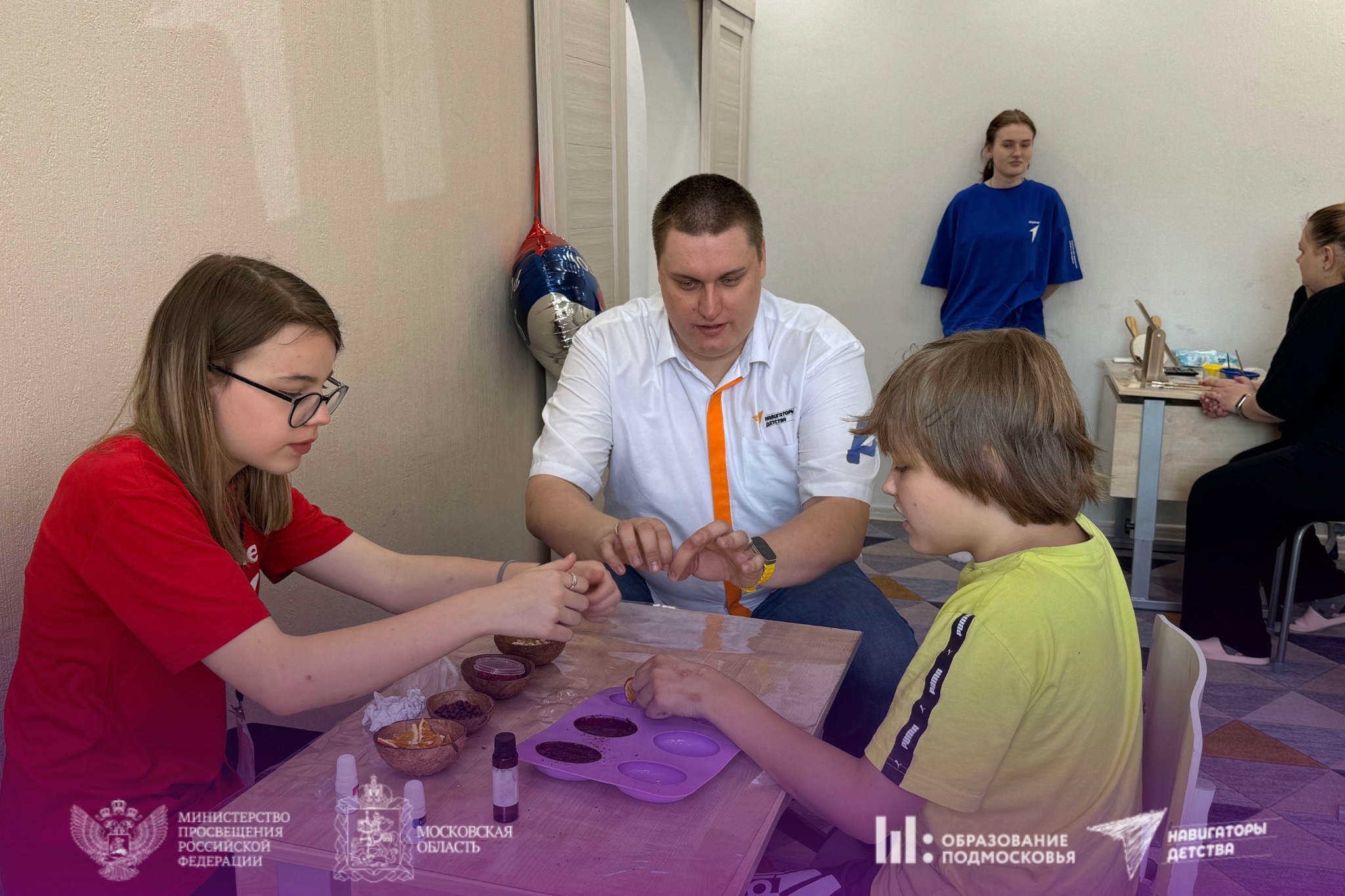 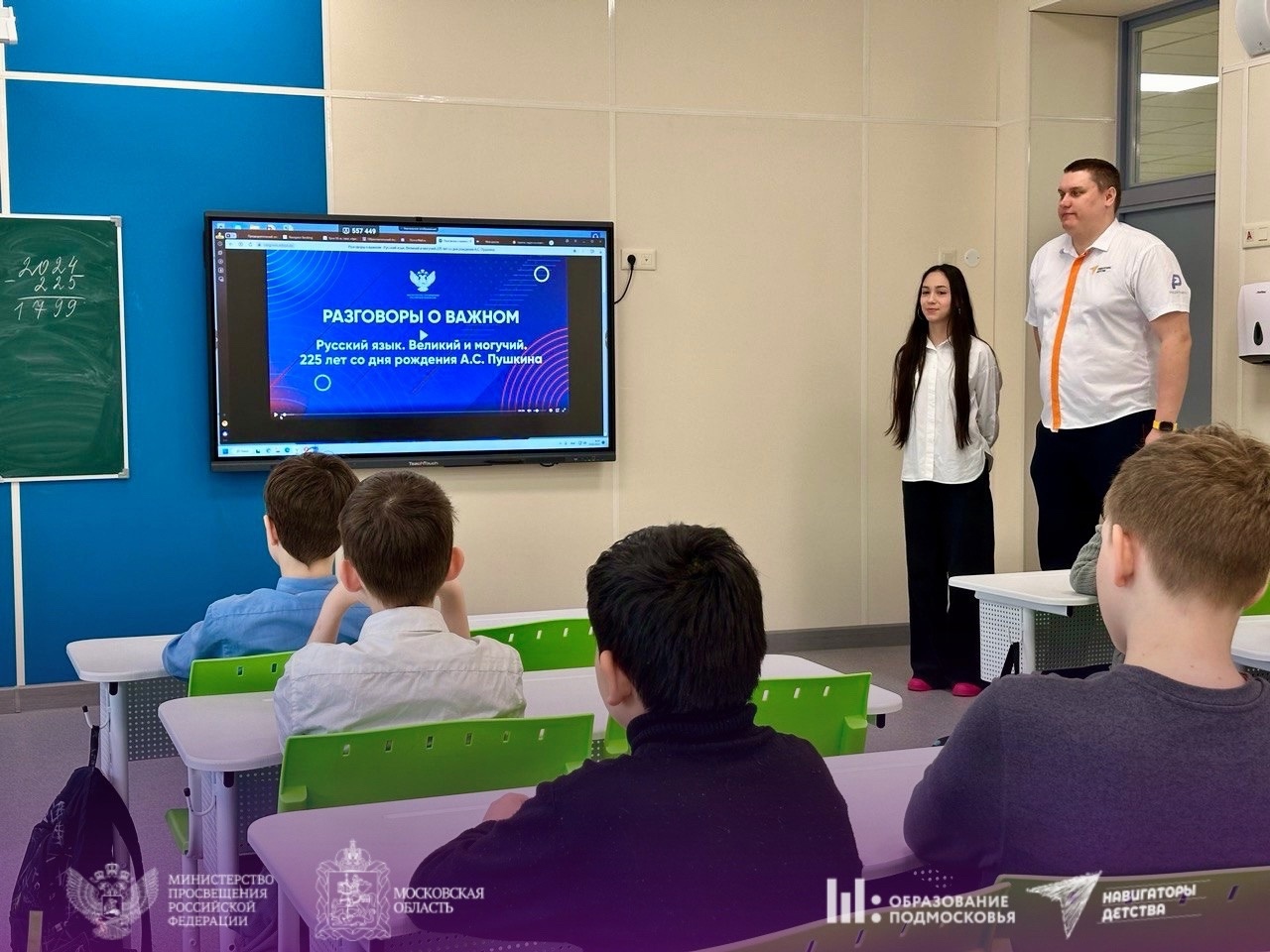 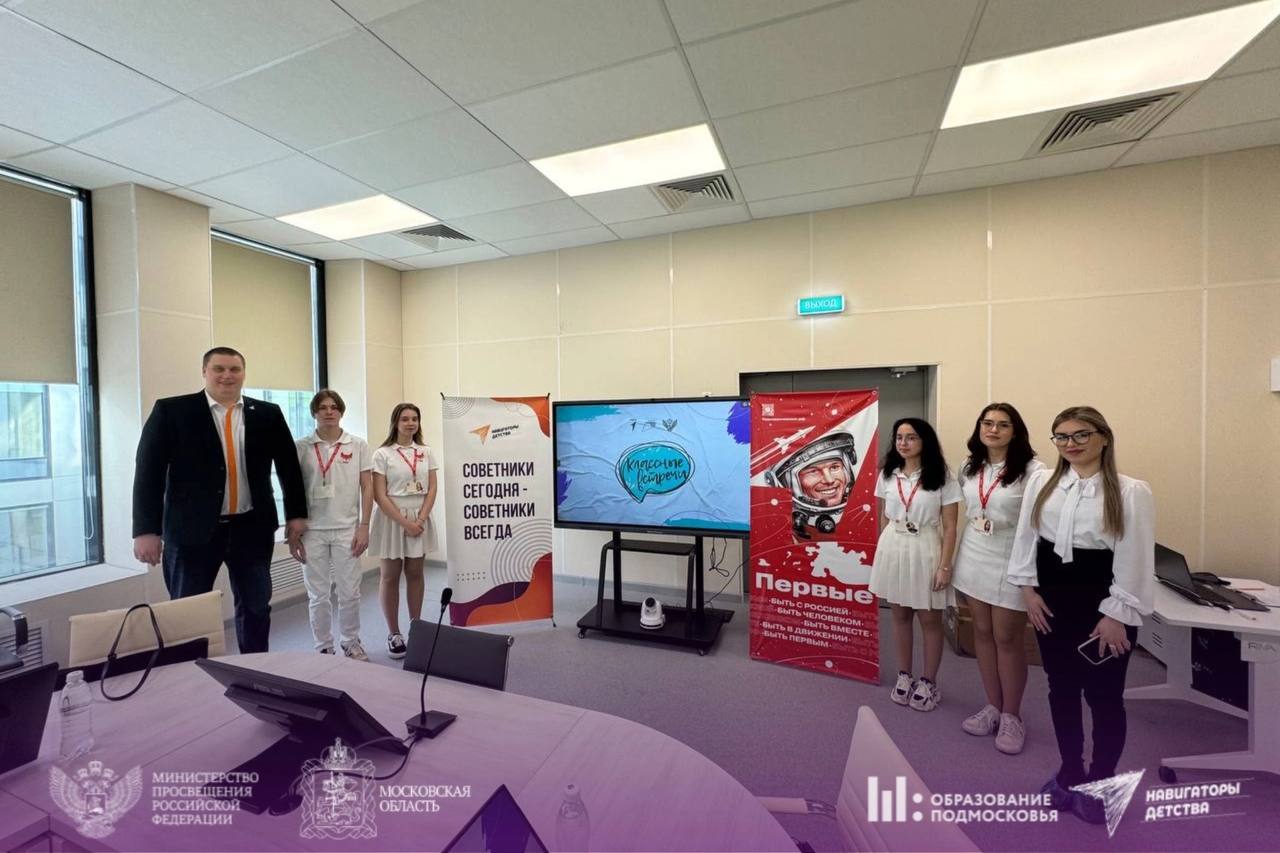 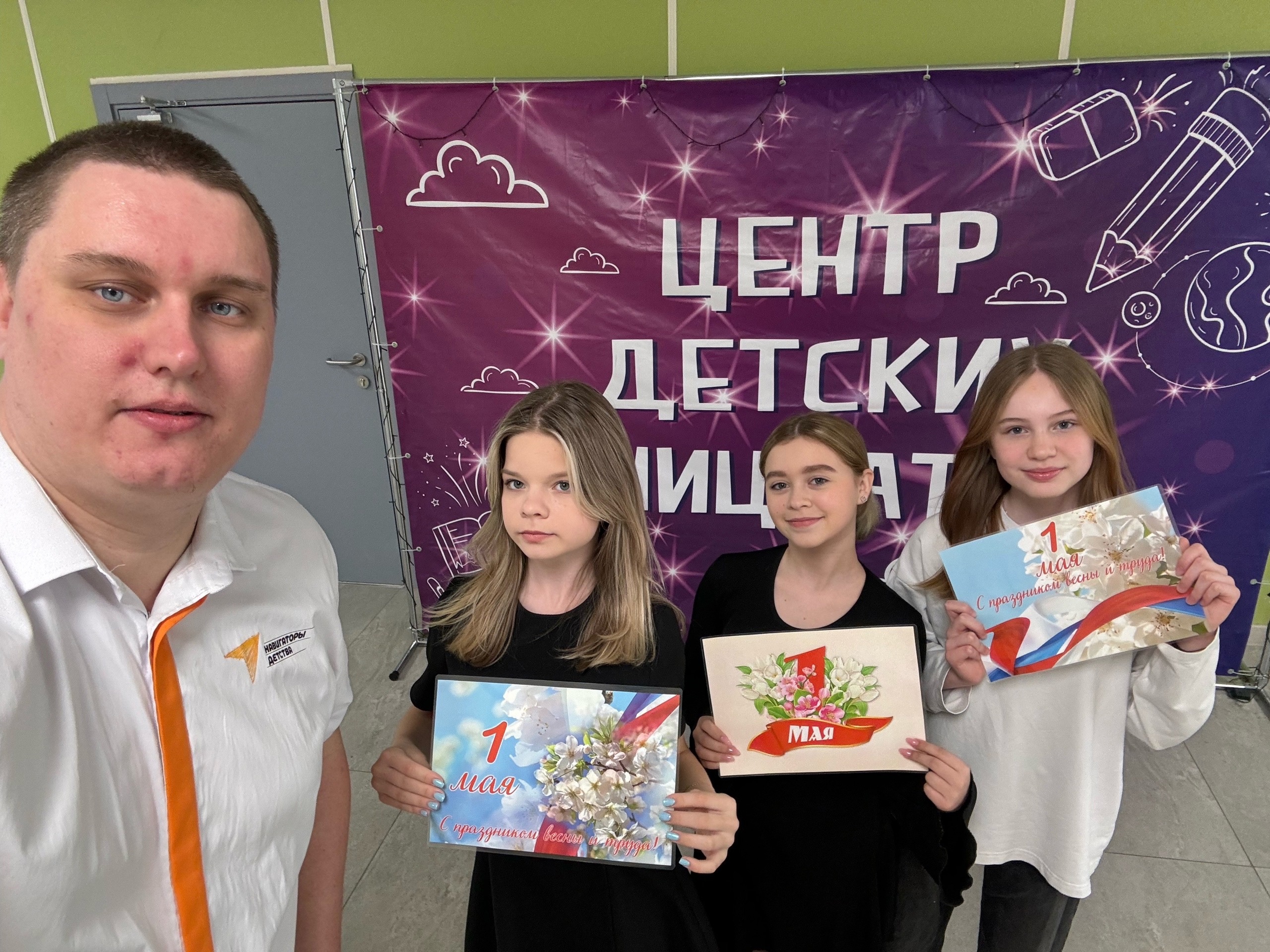 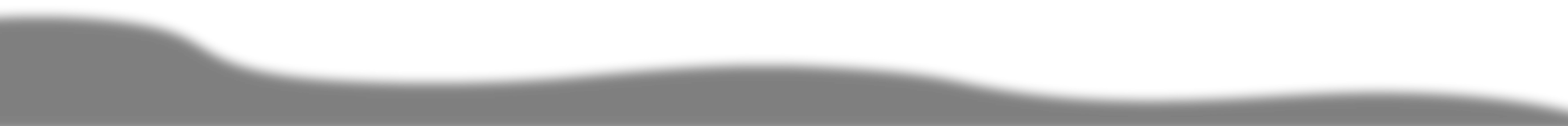 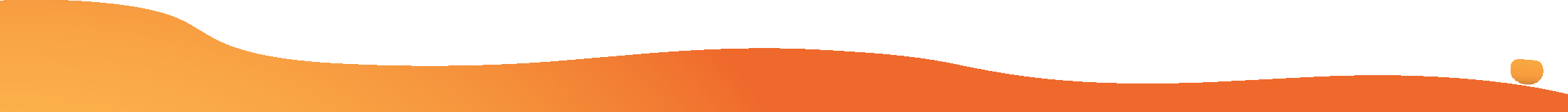 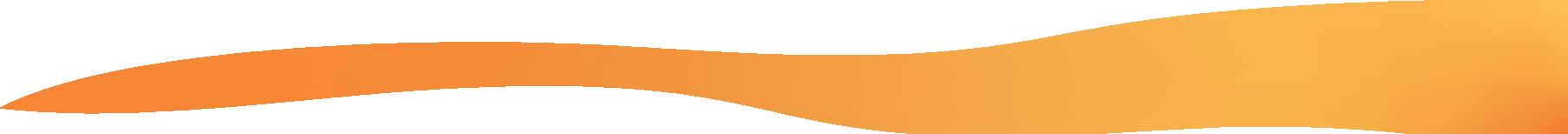 2
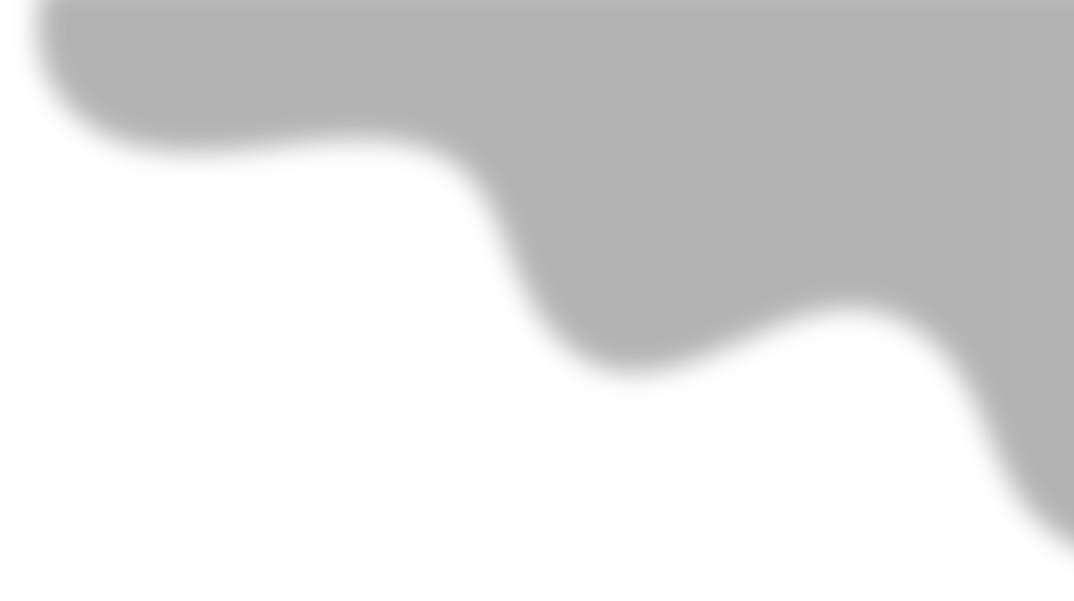 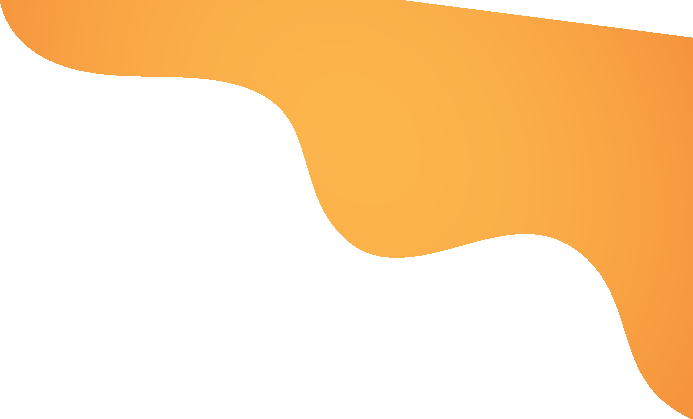 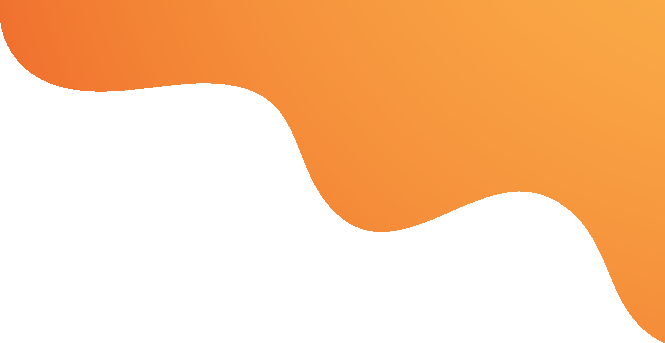 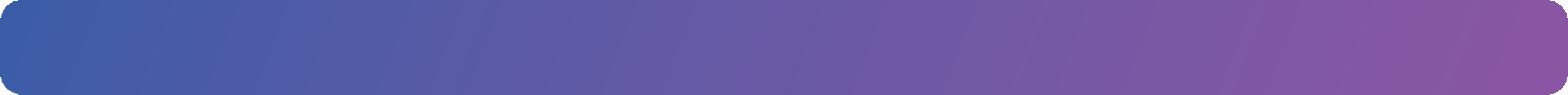 Результаты за 2O23-2O24 учебного года
РАБОТА С ДЕТСКИМИ ОБЩЕСТВЕННЫМИ ОБЪЕДИНЕНИЯМИ
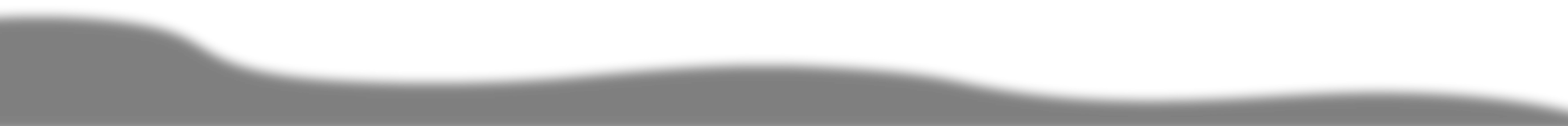 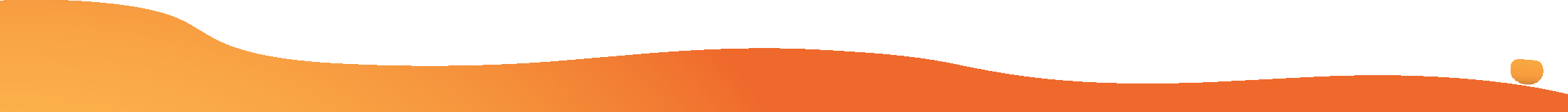 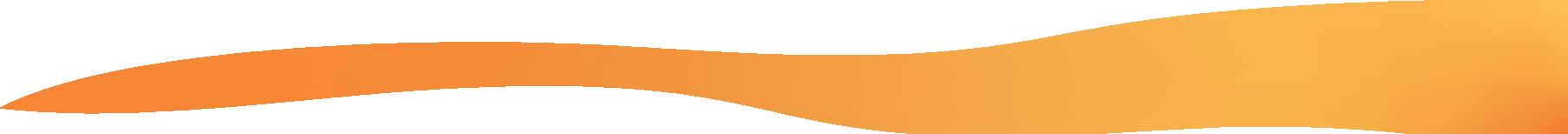 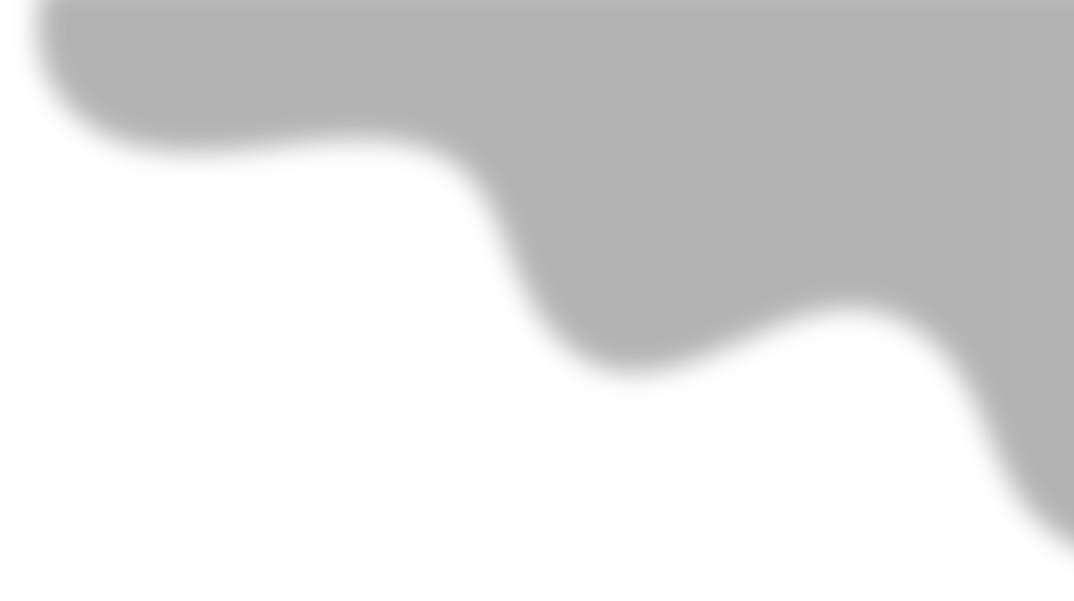 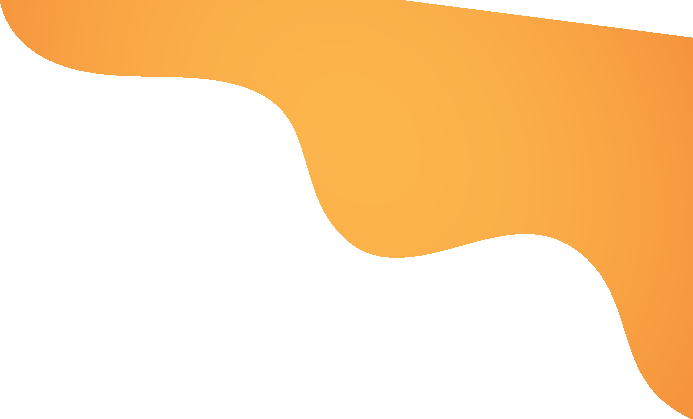 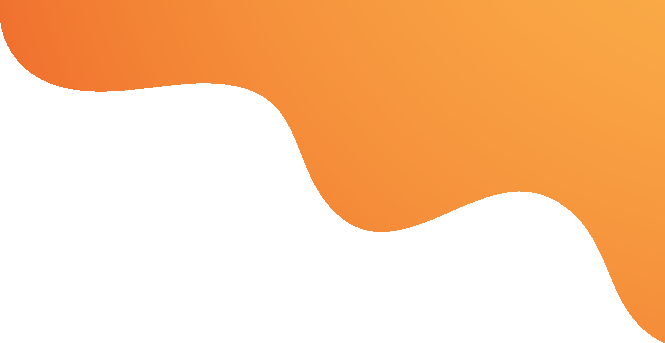 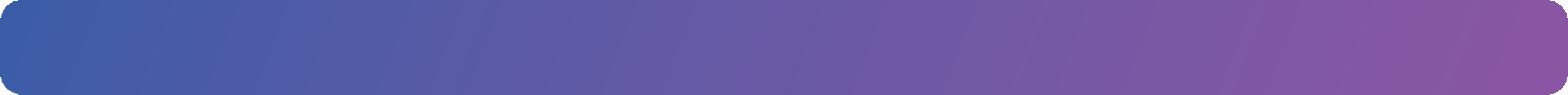 Результаты за 2O23-2O24 учебного года
Центр детских инициатив (далее - ЦДИ) — это многофункциональное пространство, являющееся местом притяжения школьников, центром формирования их креативного мышления, самореализации, профориентации, социализации. 

Цель ЦДИ — формирование условий всестороннего развития детей и подростков. Сюда относятся обеспечение деятельности ученического самоуправления, организация места встреч с детскими общественными объединениями, родительским, педагогическим, профессиональным сообществом для проведения совместных мероприятий, проектной деятельности.
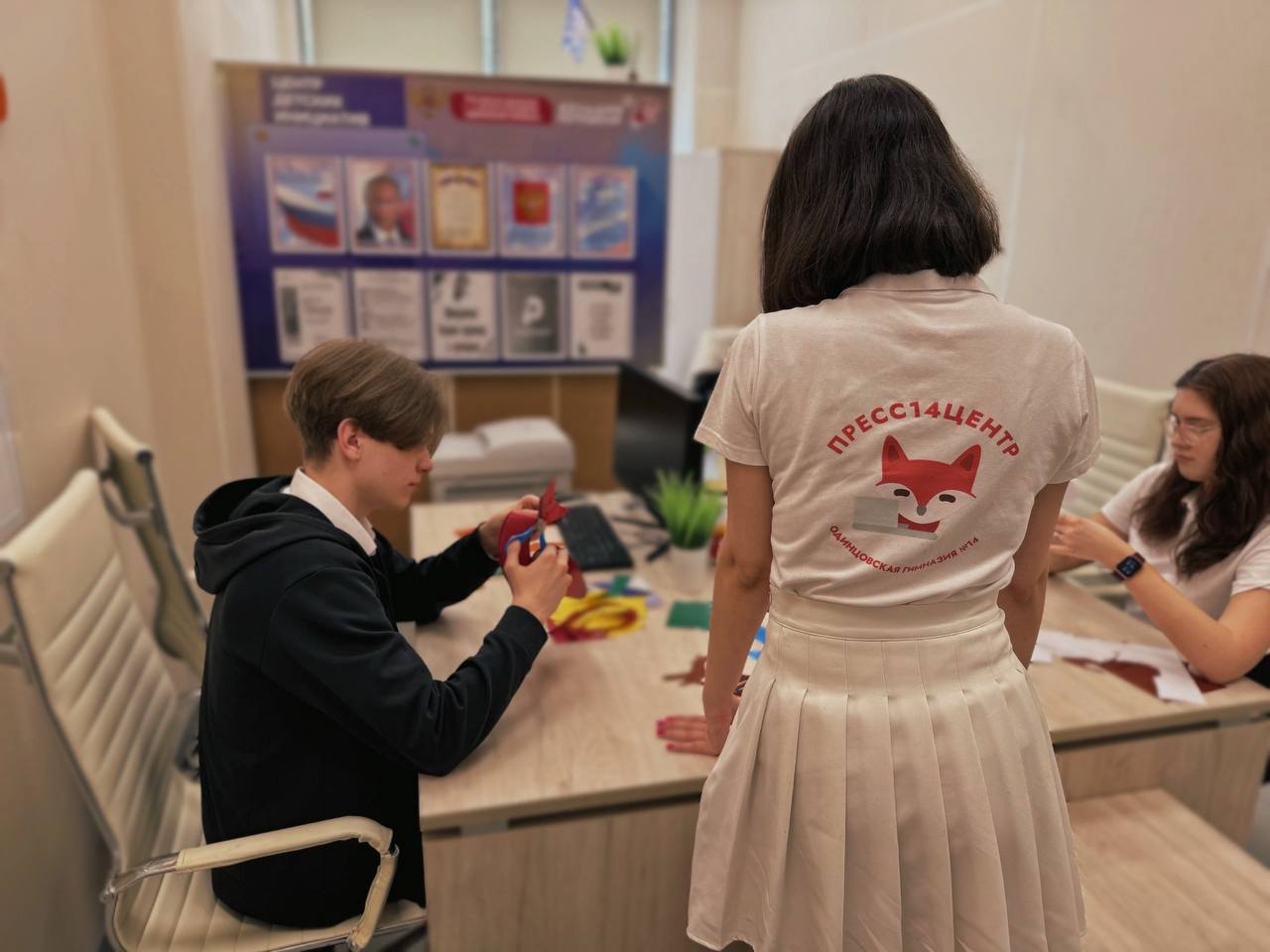 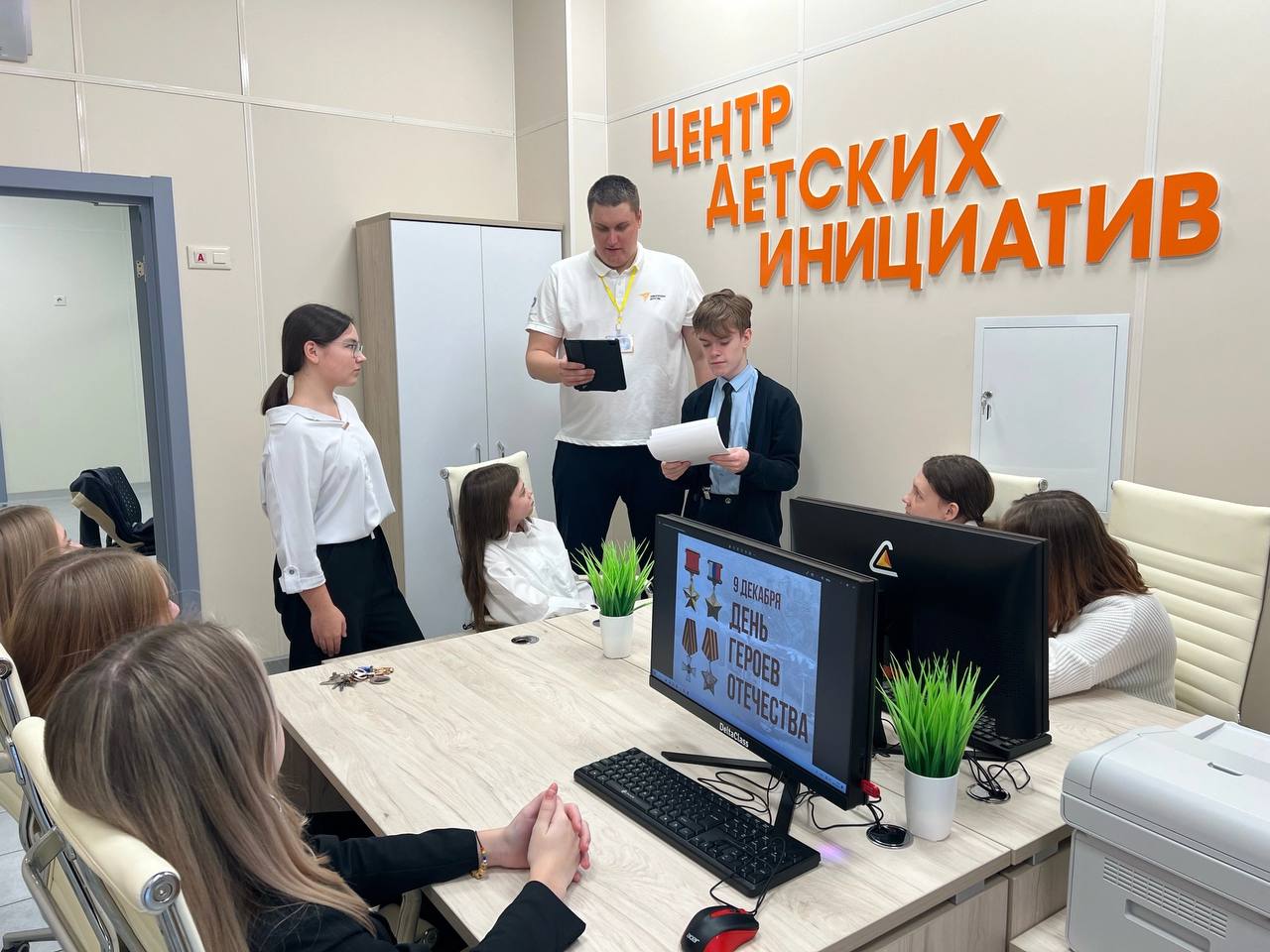 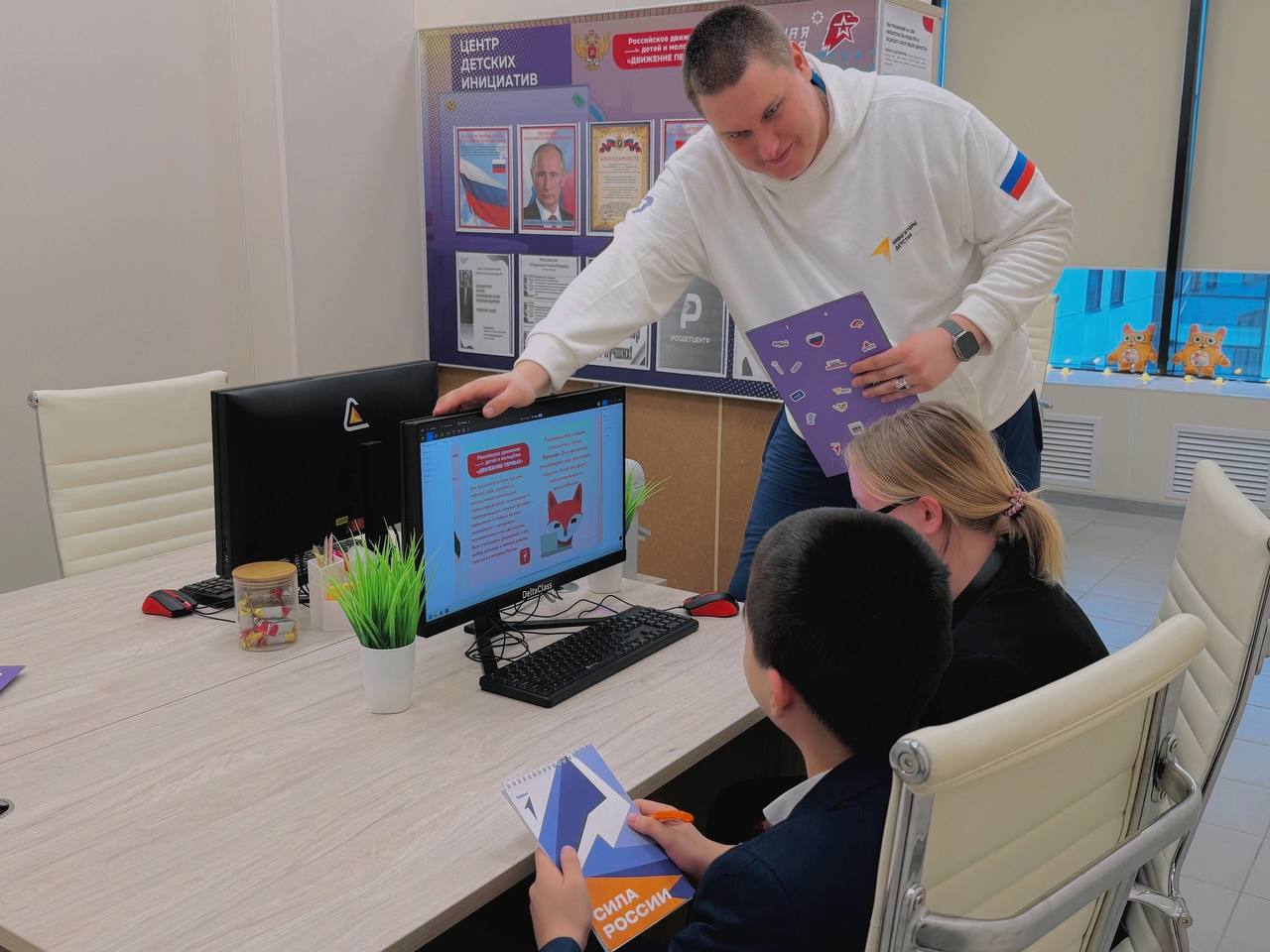 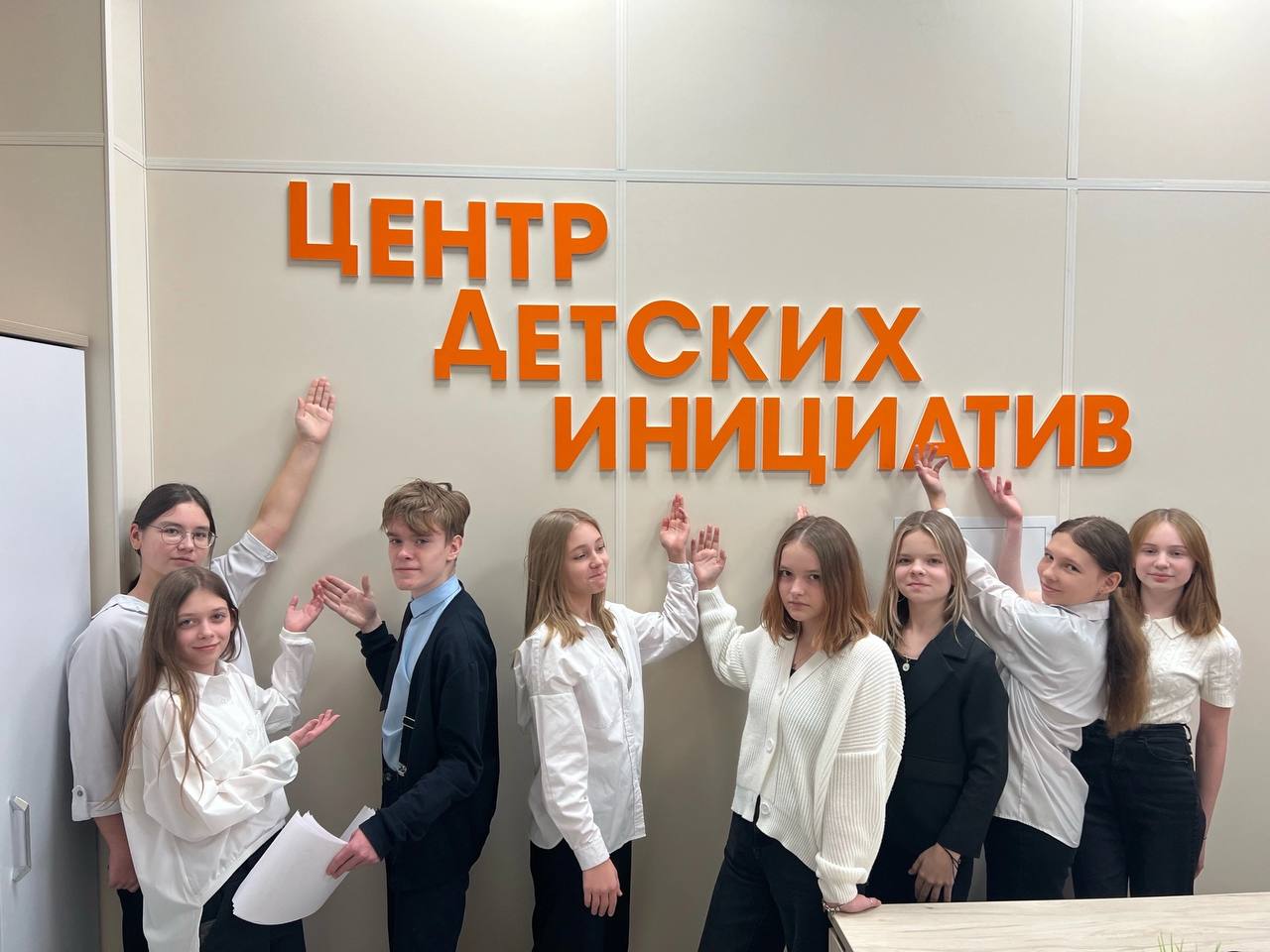 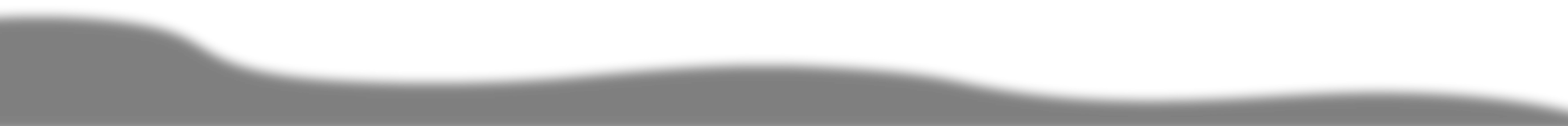 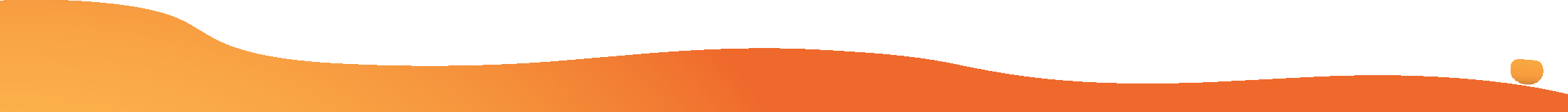 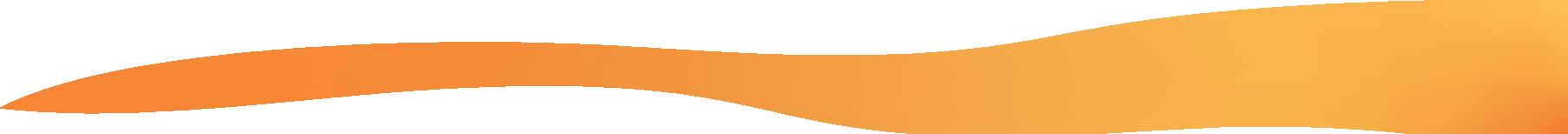 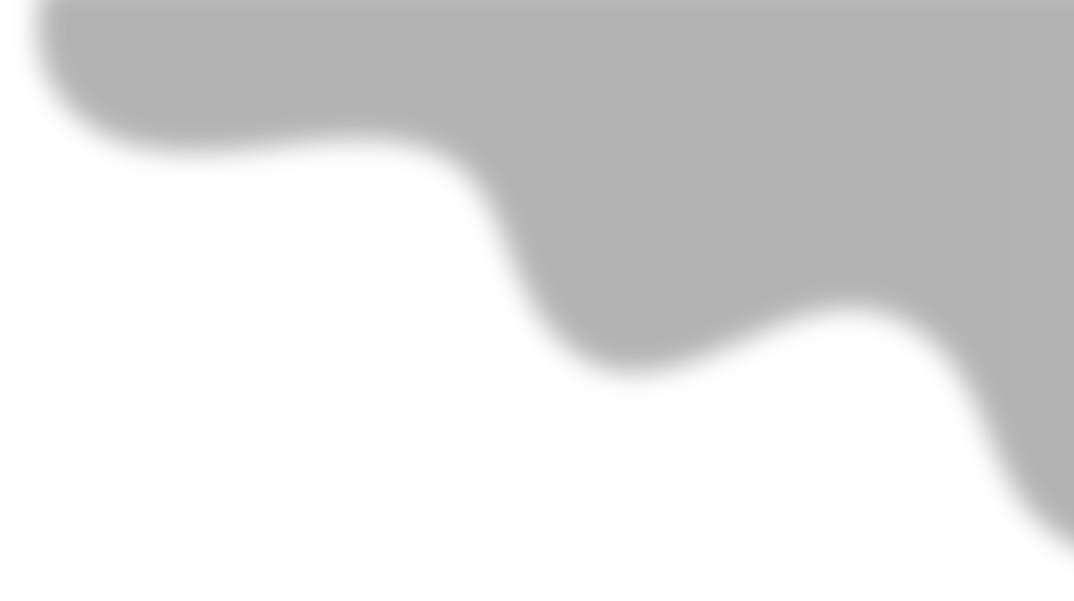 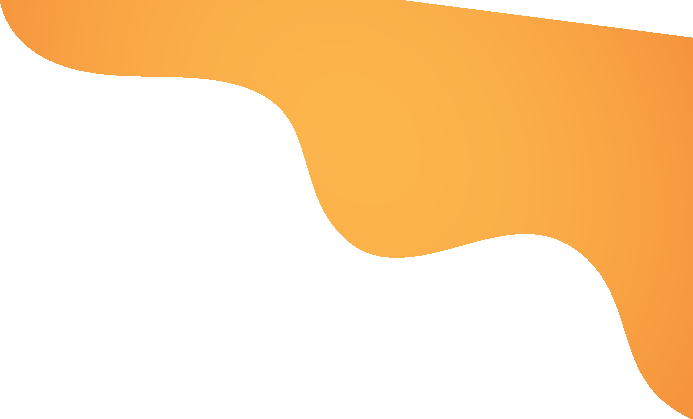 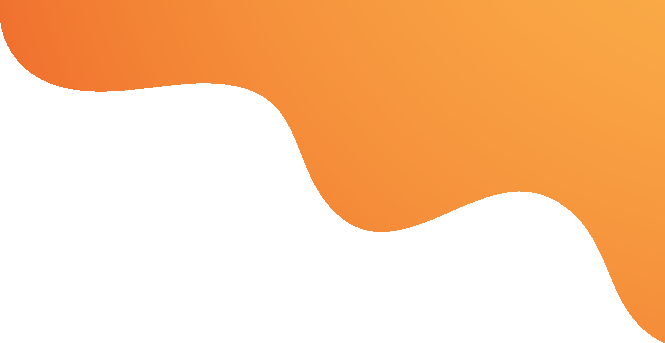 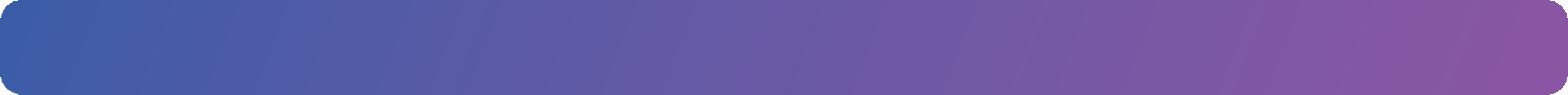 Результаты за 2O23-2O24 учебного года
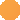 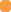 Было реструктуризовано 
и создано:

Юнармия
ЮИД
Движение первых
Орлята России
Большая перемена
медиацентр
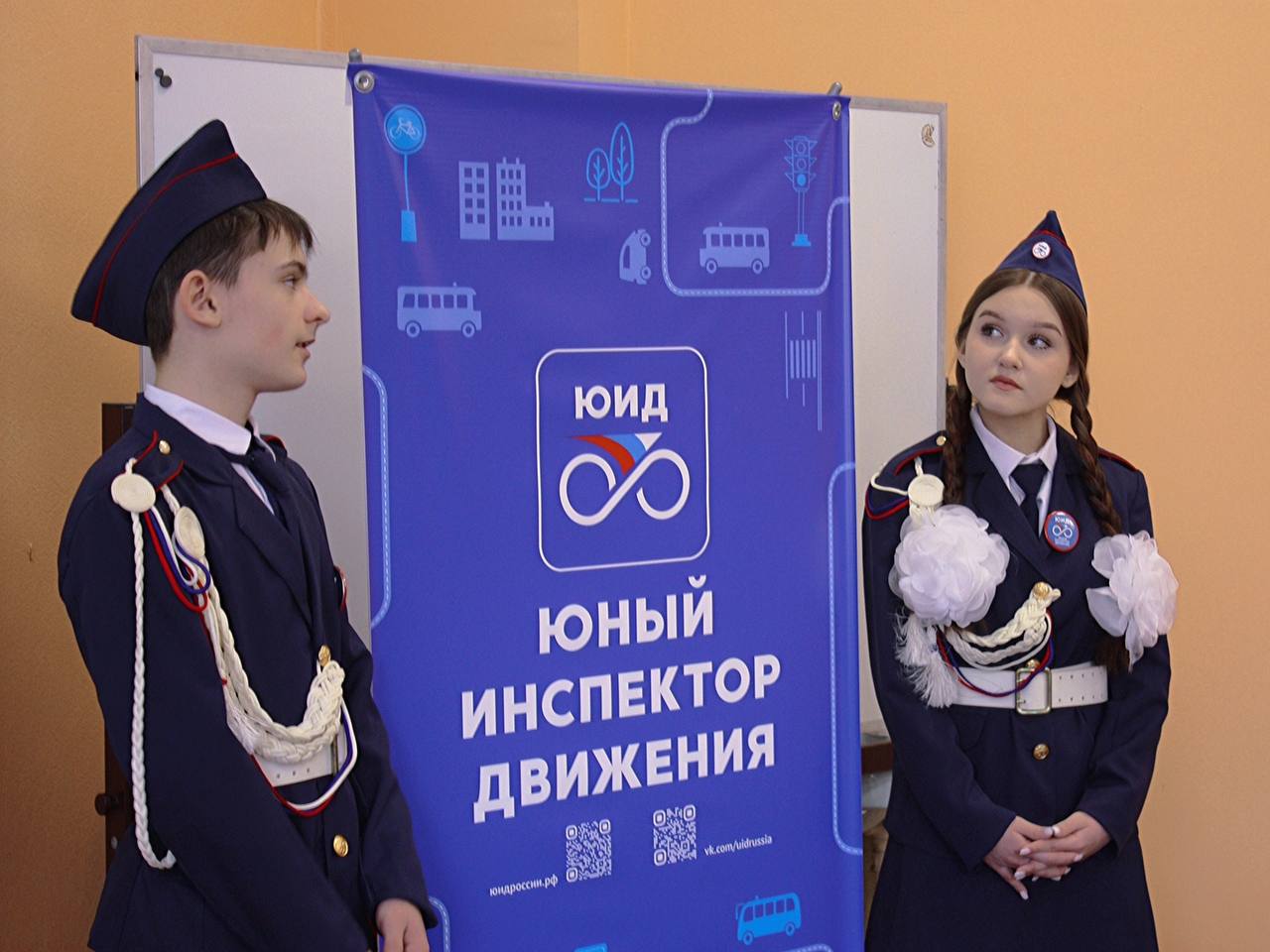 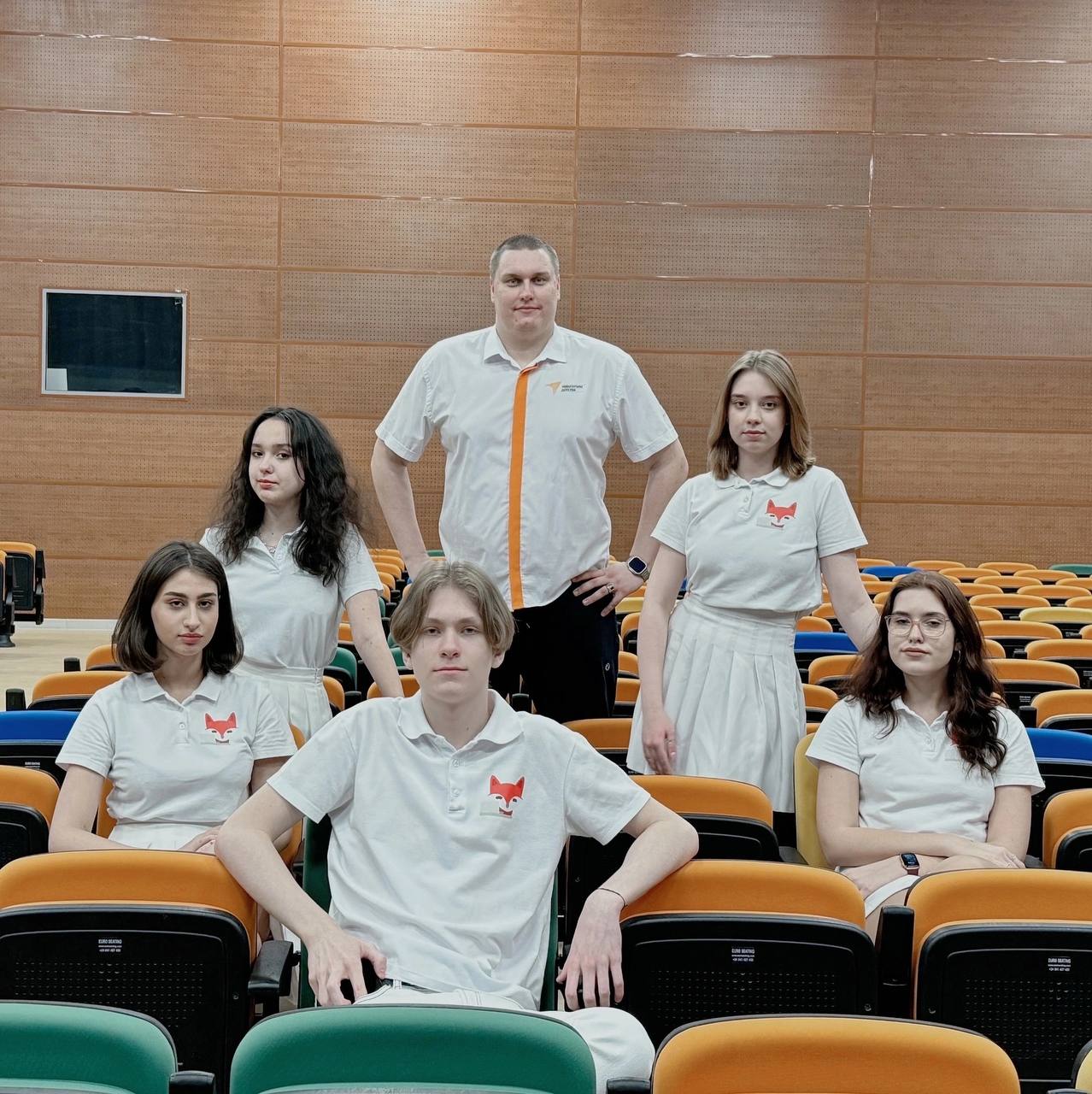 2O23/2O24  VЧE6NЫć ГOA
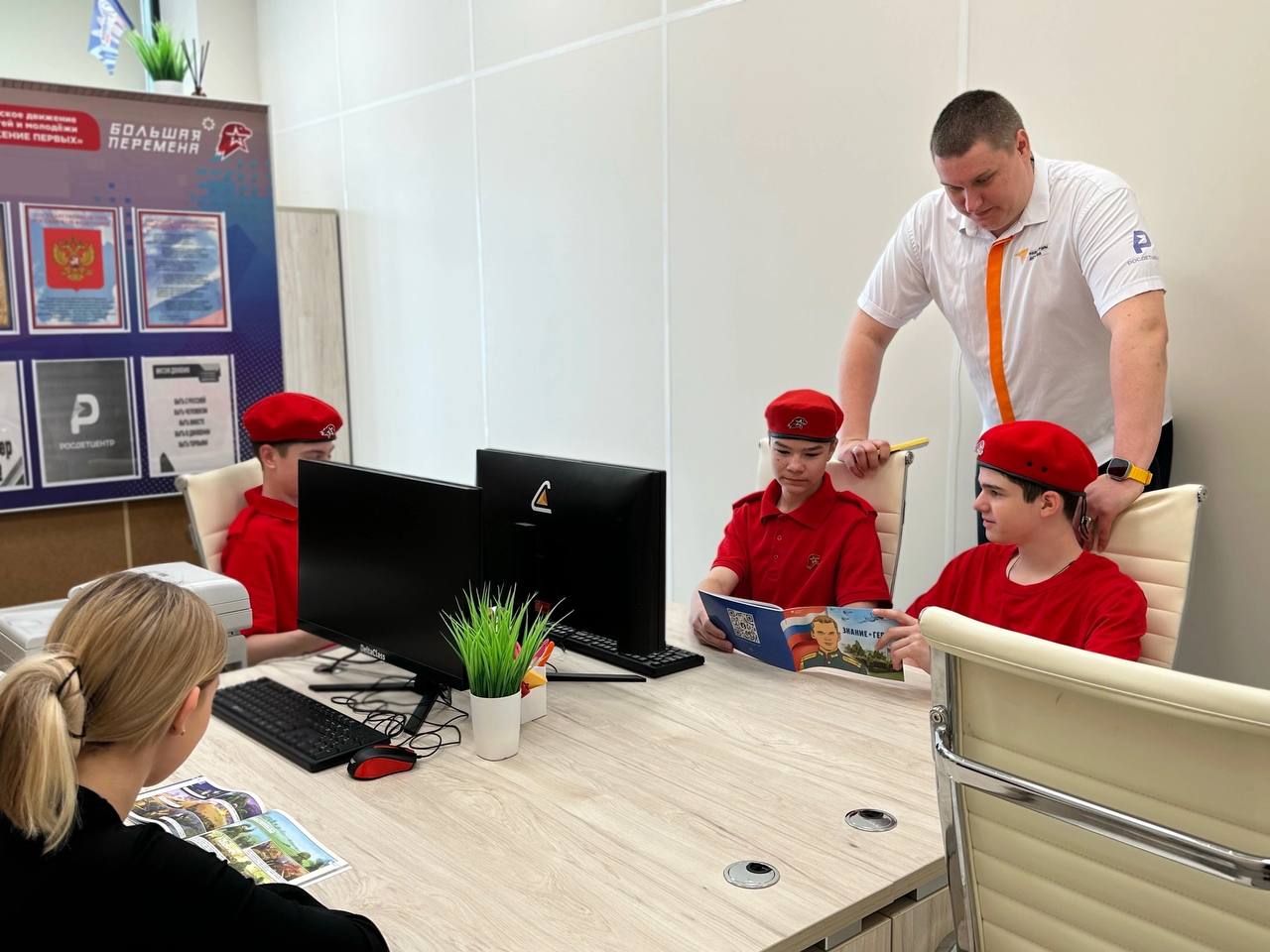 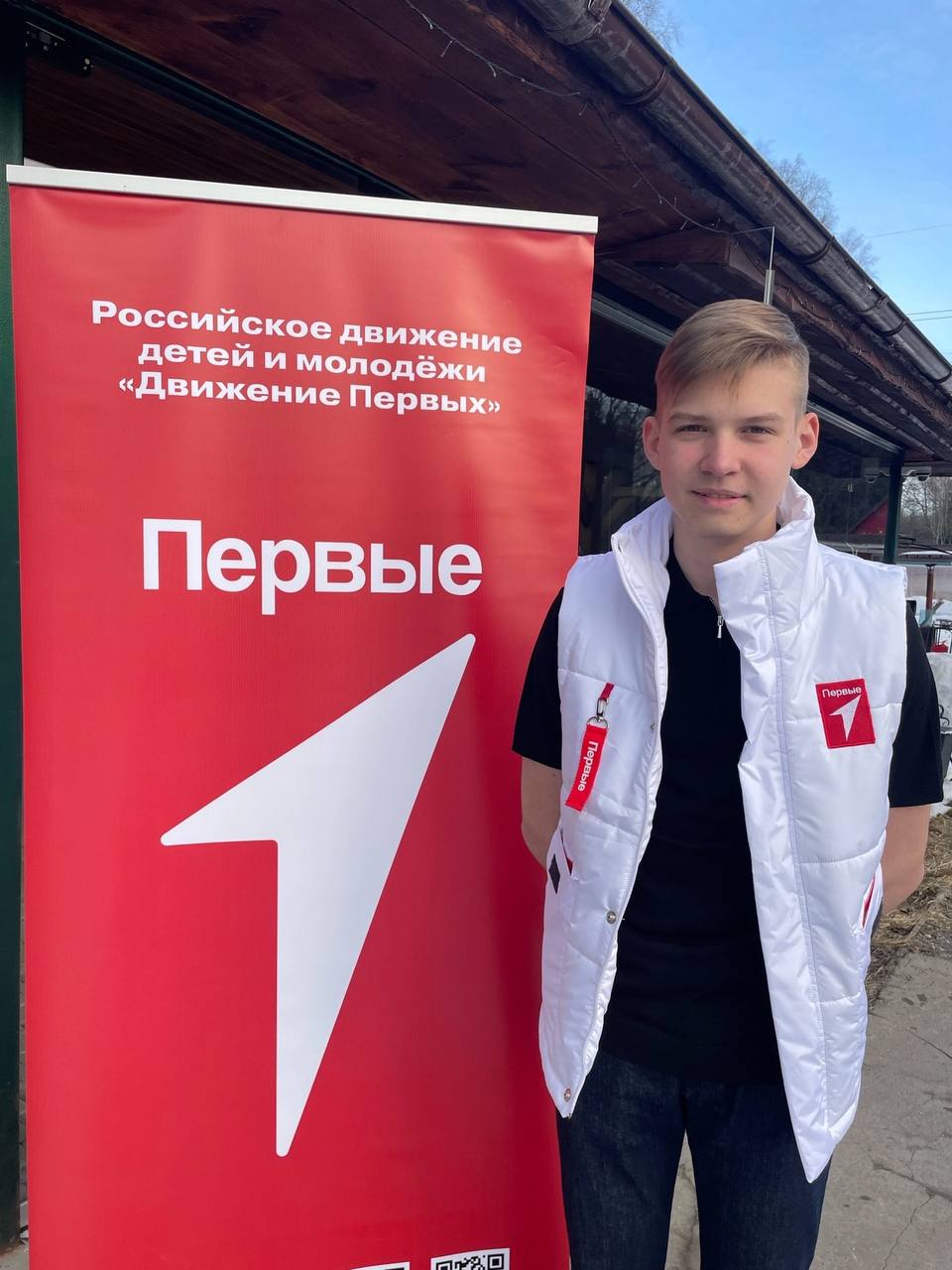 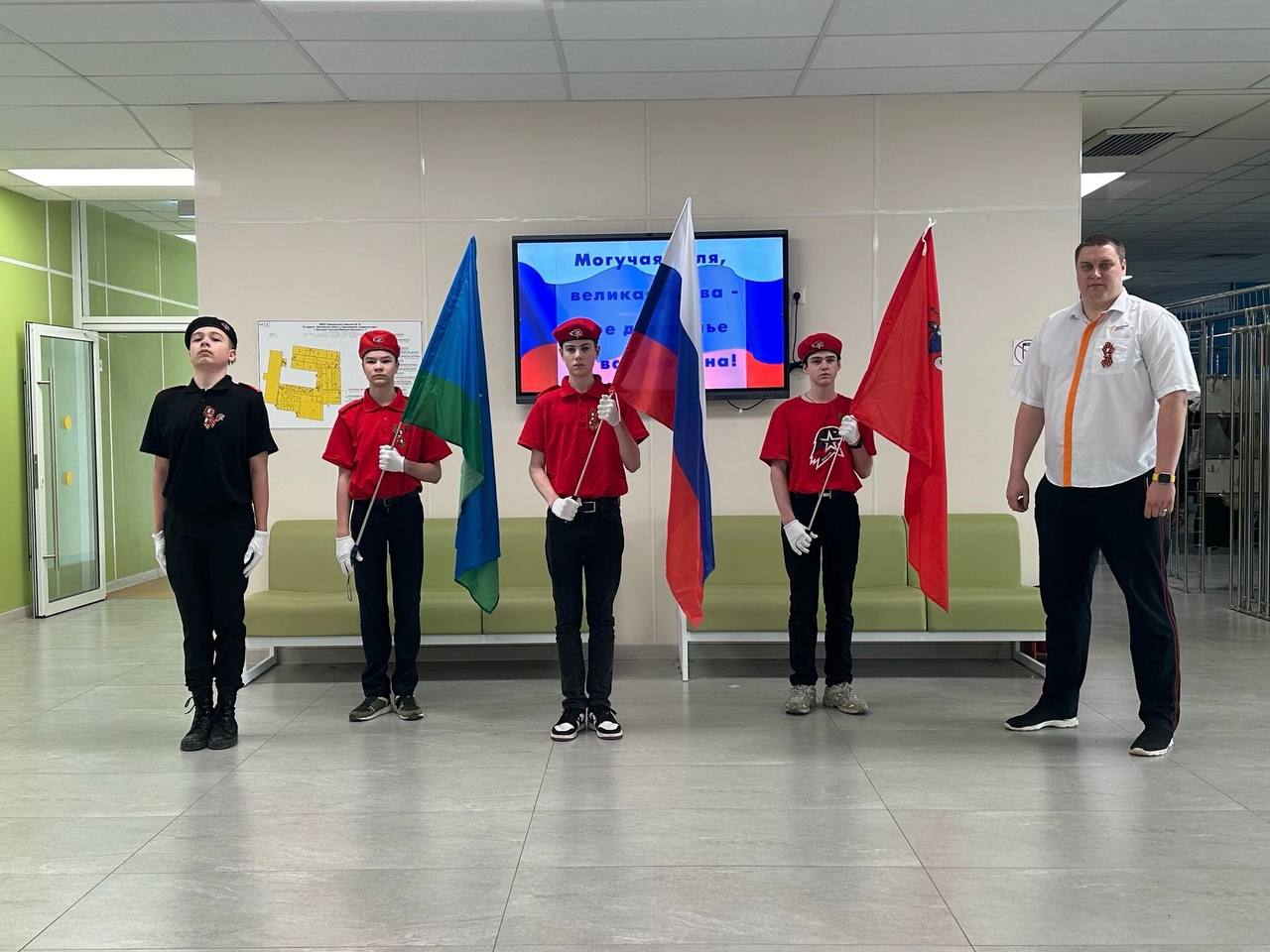 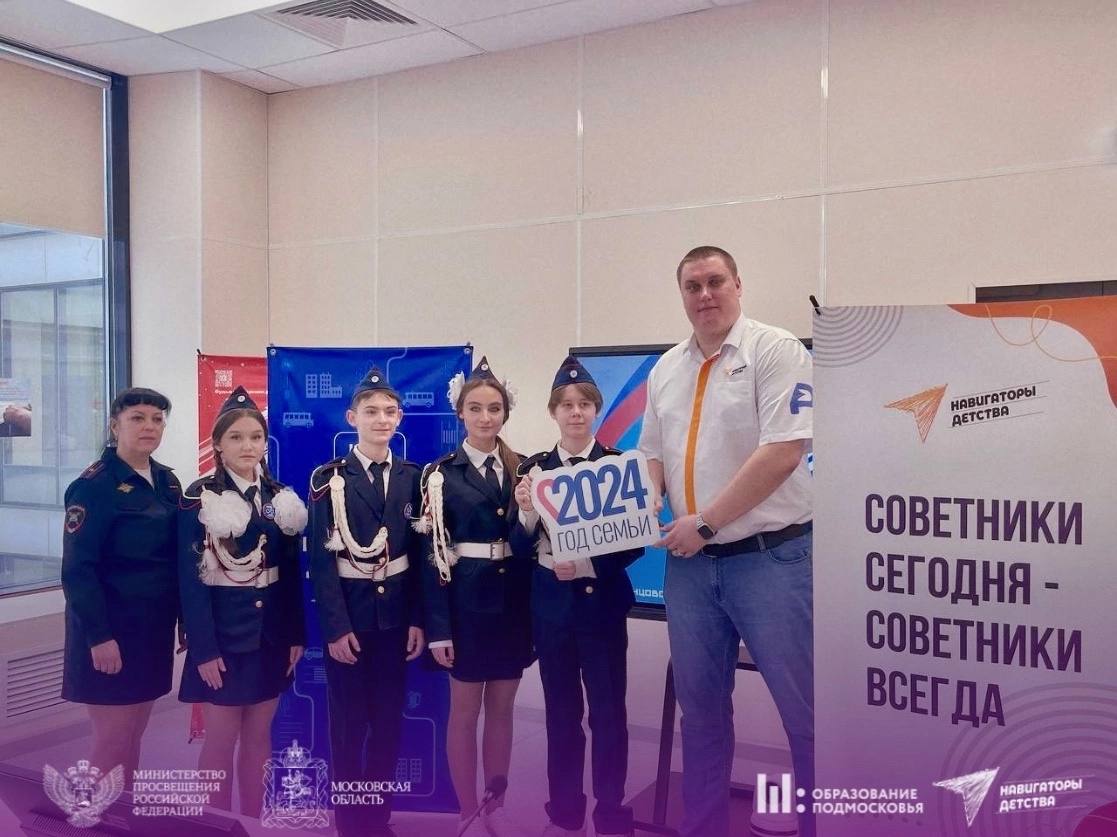 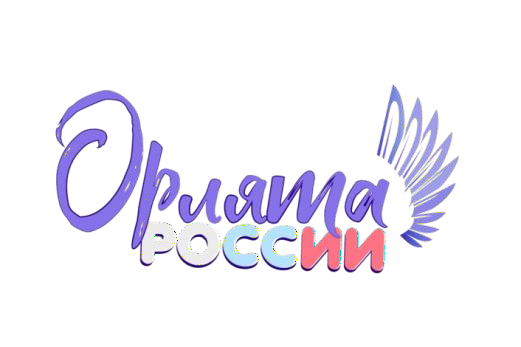 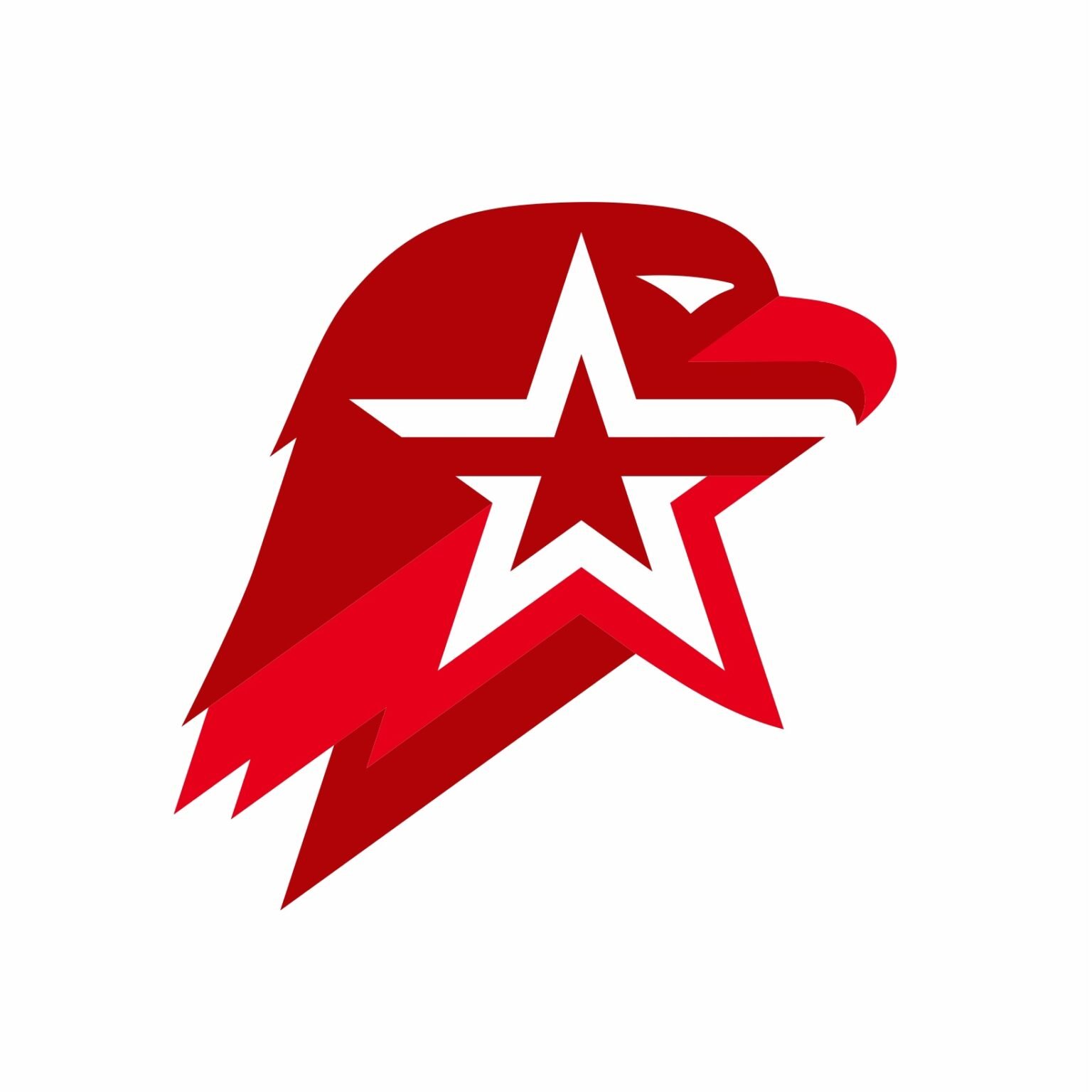 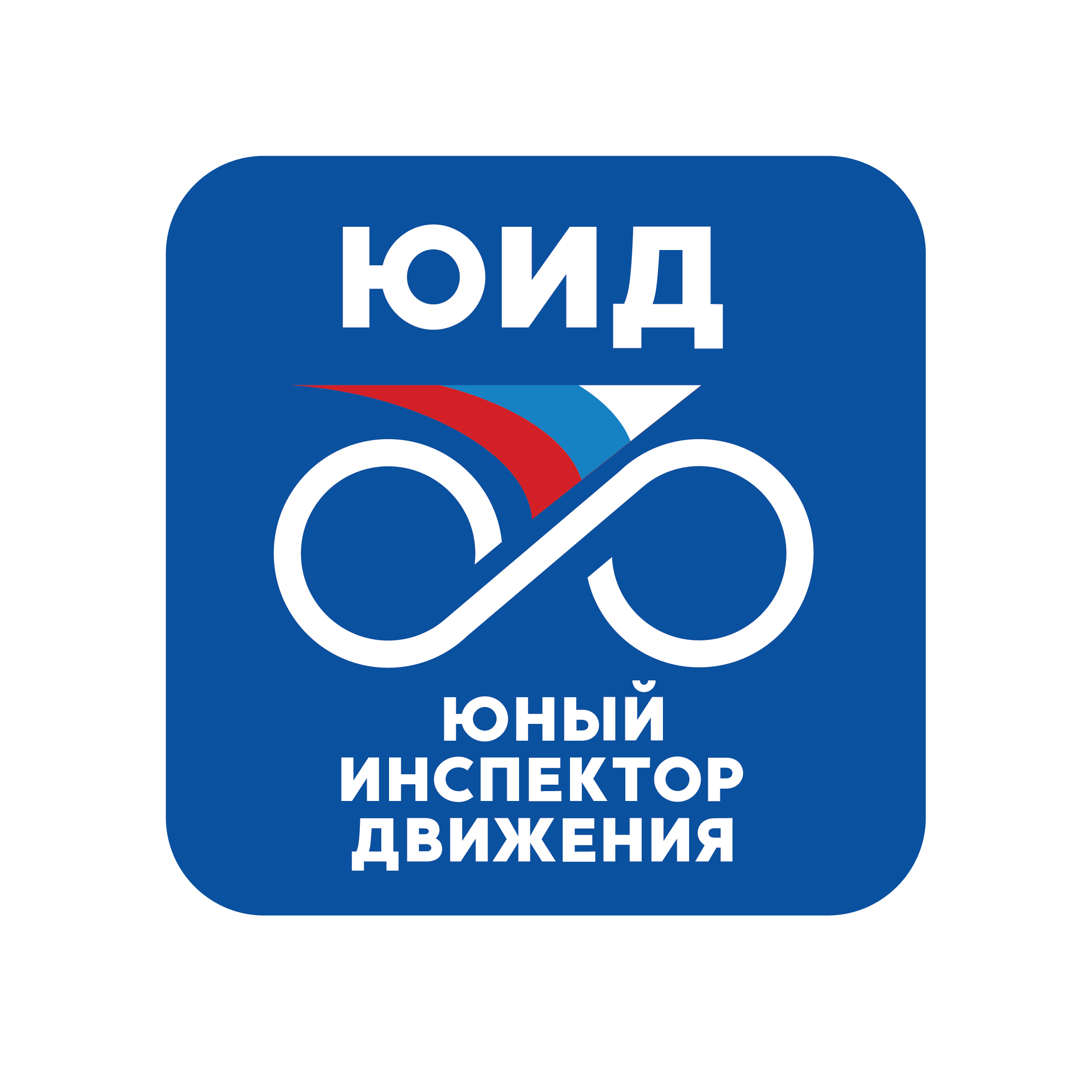 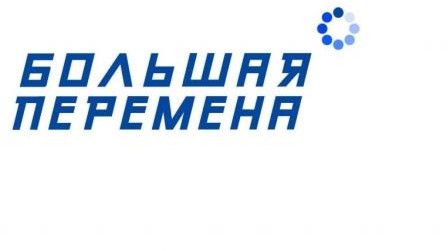 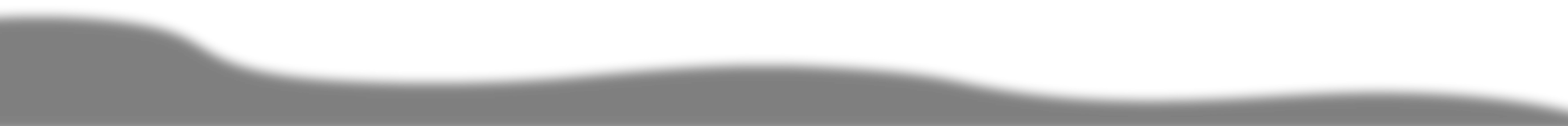 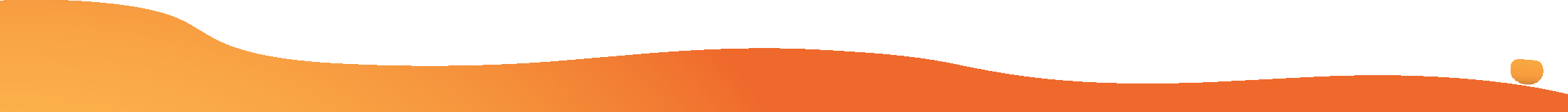 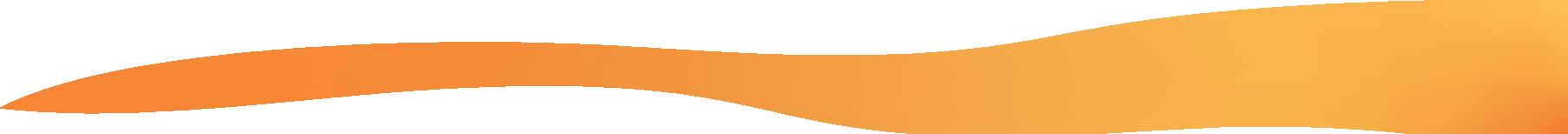 5
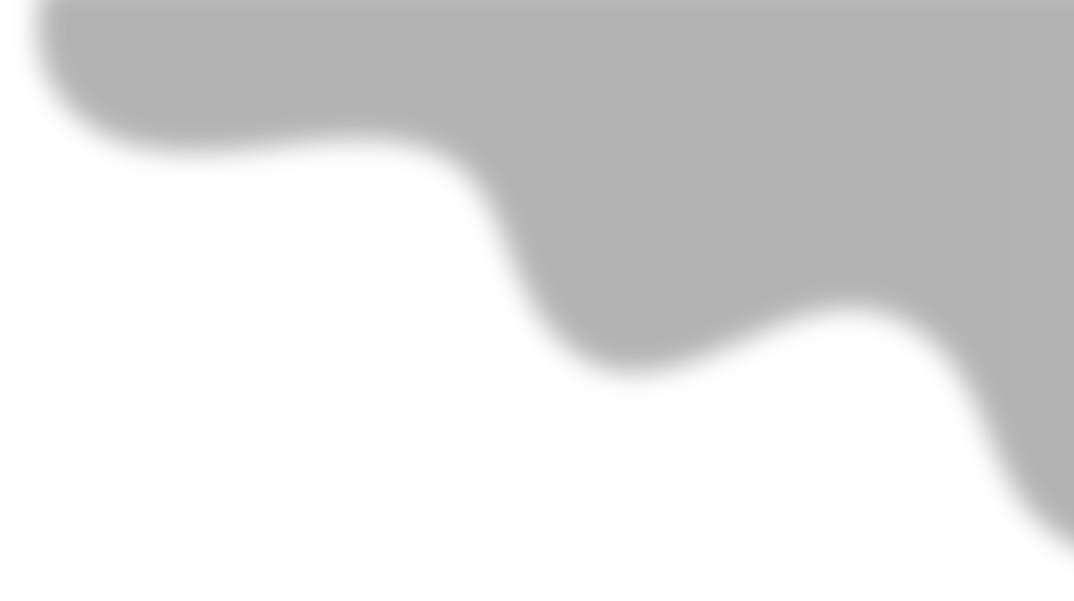 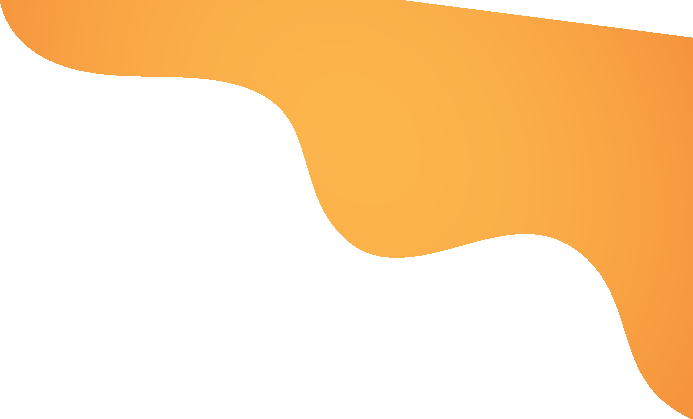 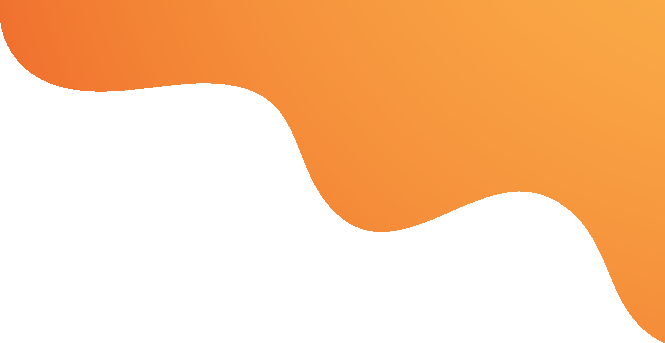 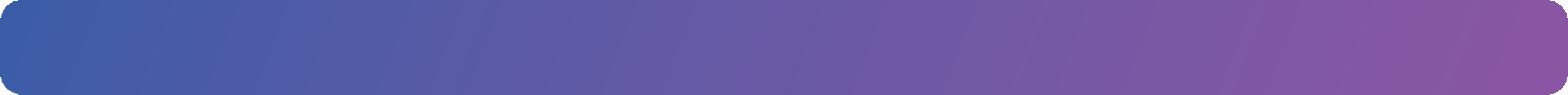 Результаты за 2O23-2O24 учебного года
Посещения 
мероприятий
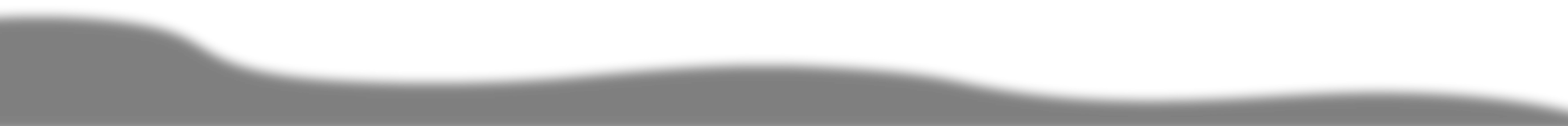 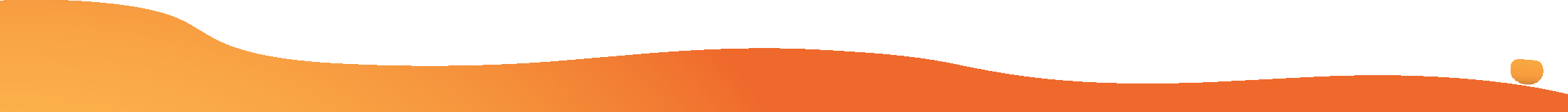 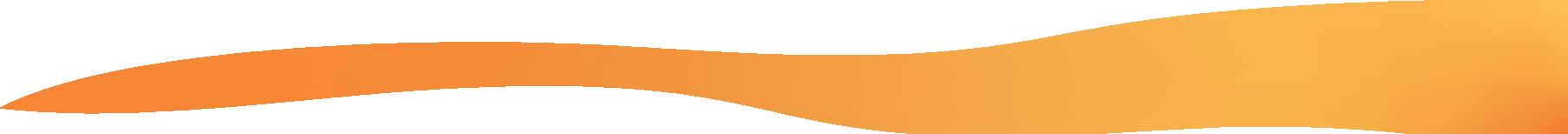 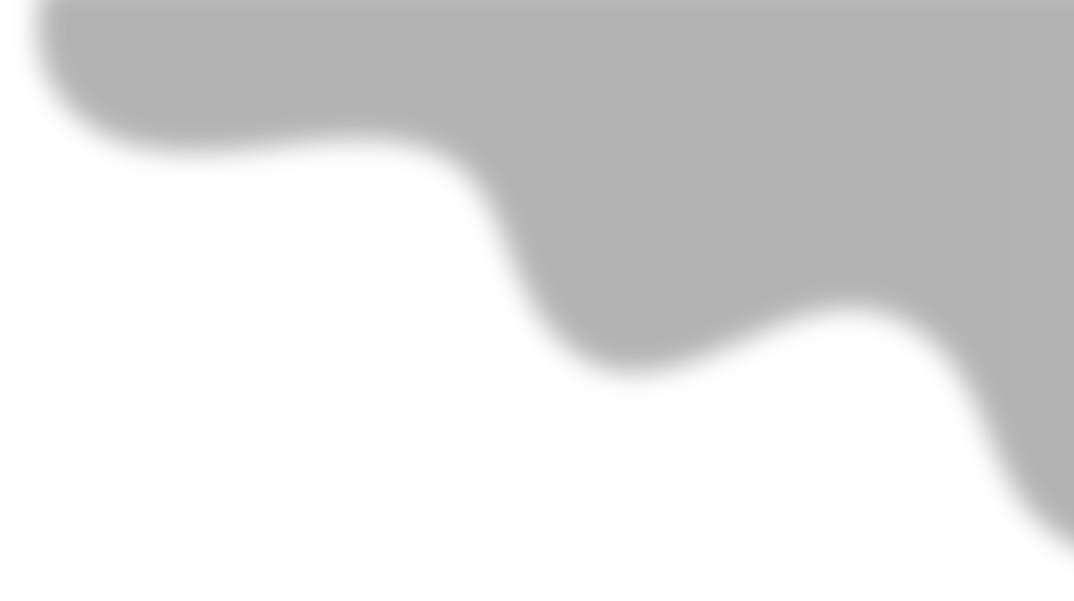 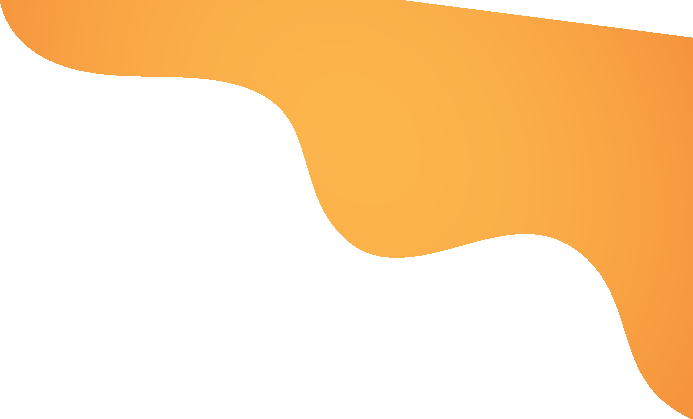 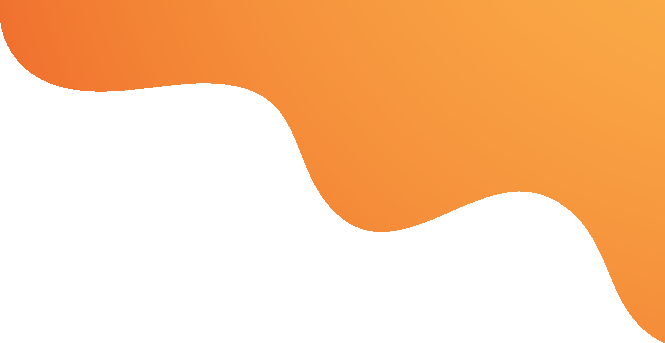 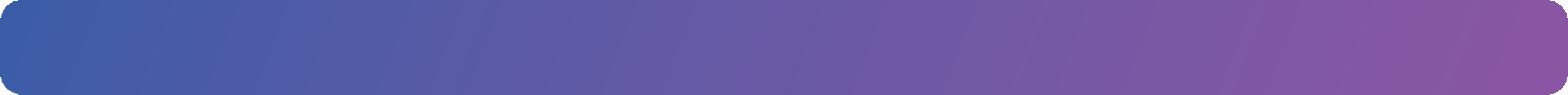 Результаты за 2O23-2O24 учебного года
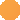 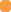 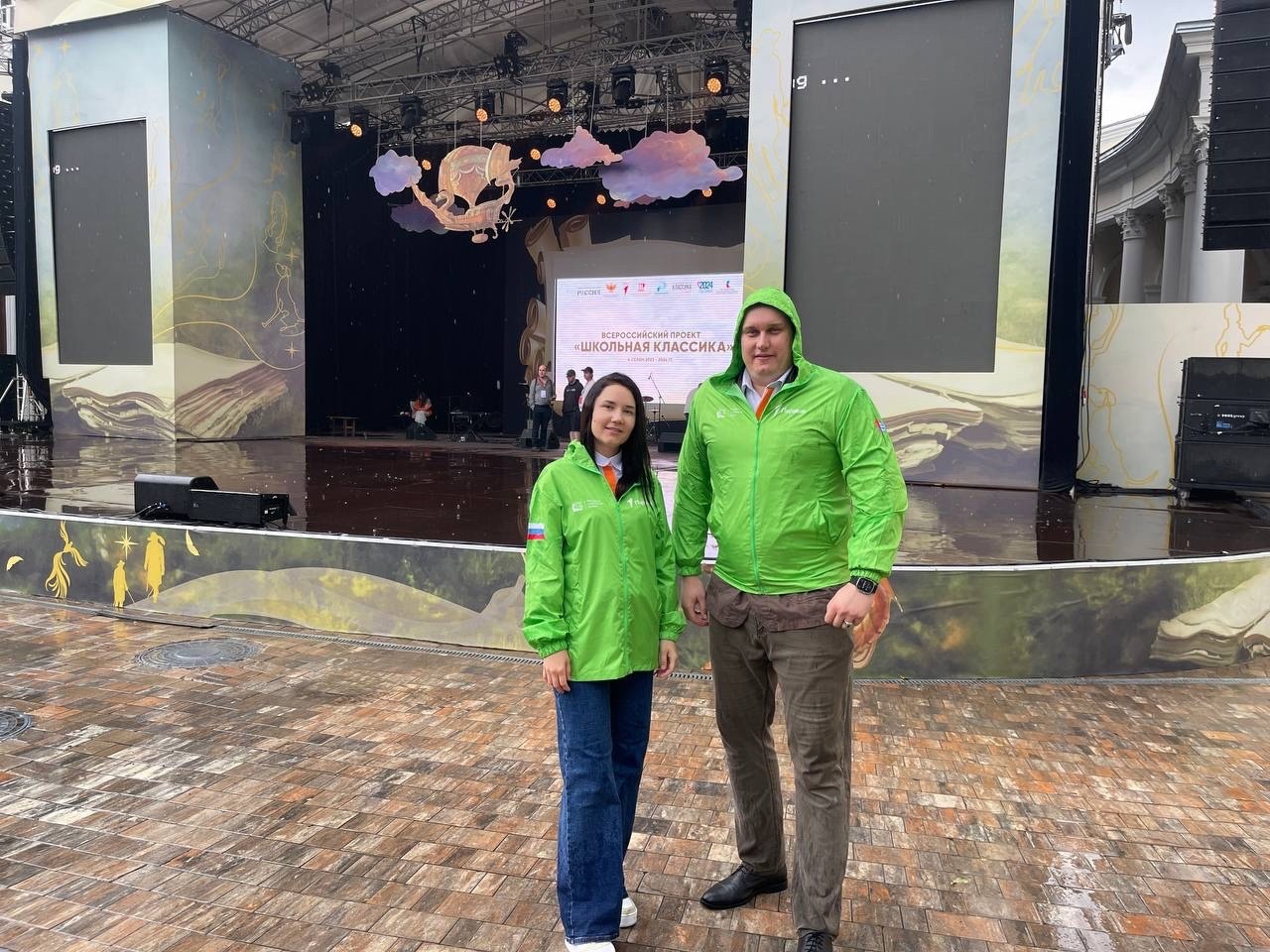 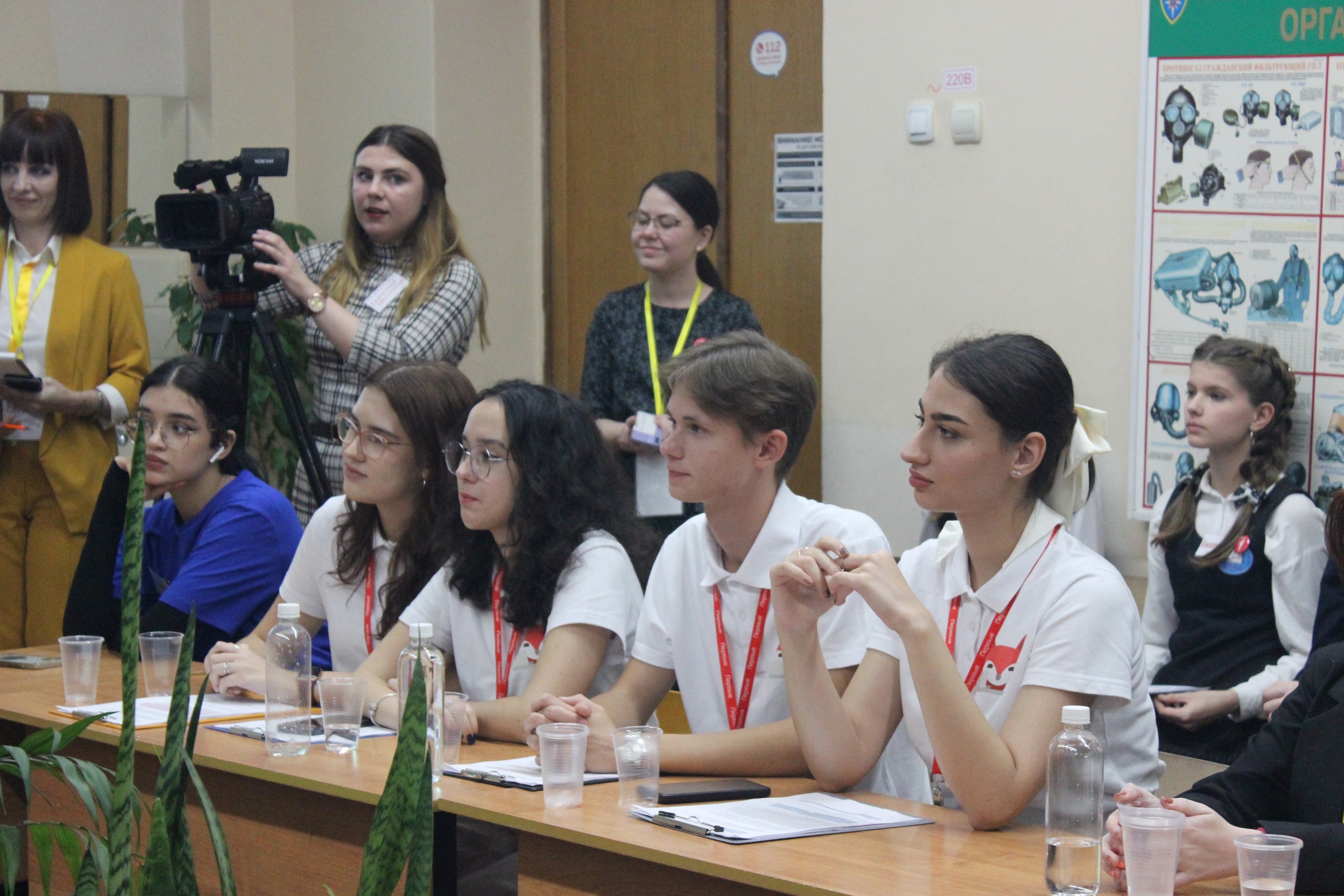 8
 мероприятий 
( муниципального и регионального уровня)
2O23/2O24  VЧE6NЫć ГOA
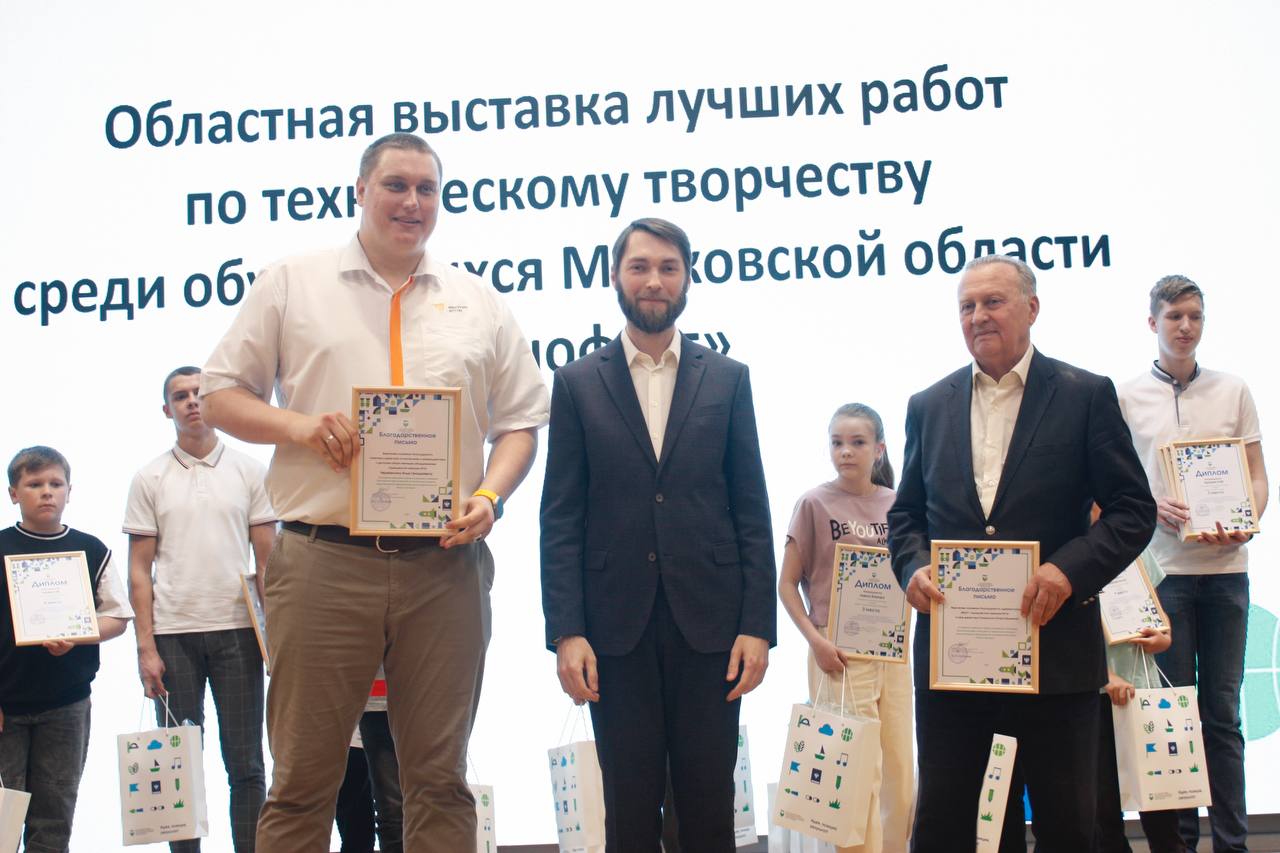 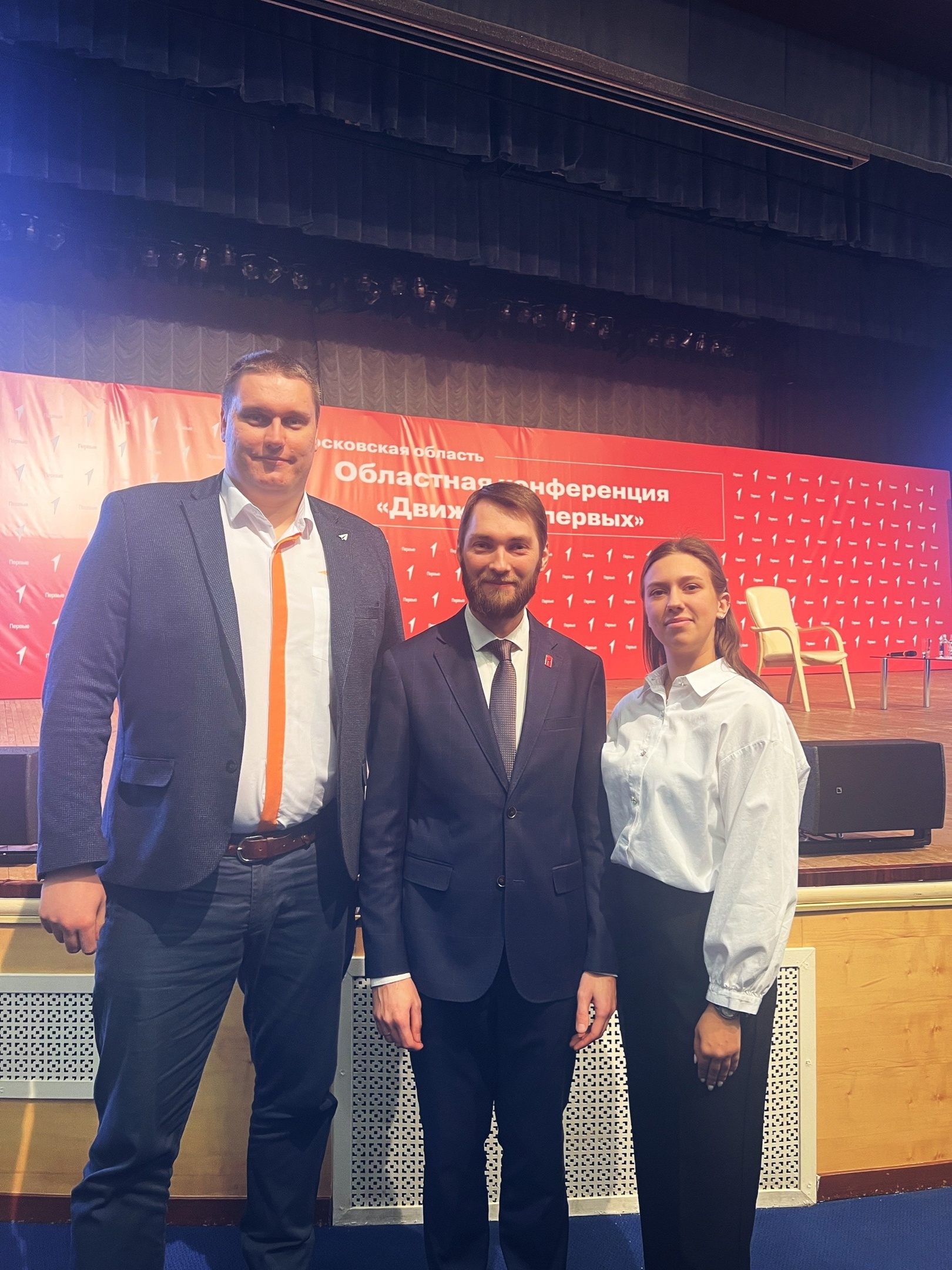 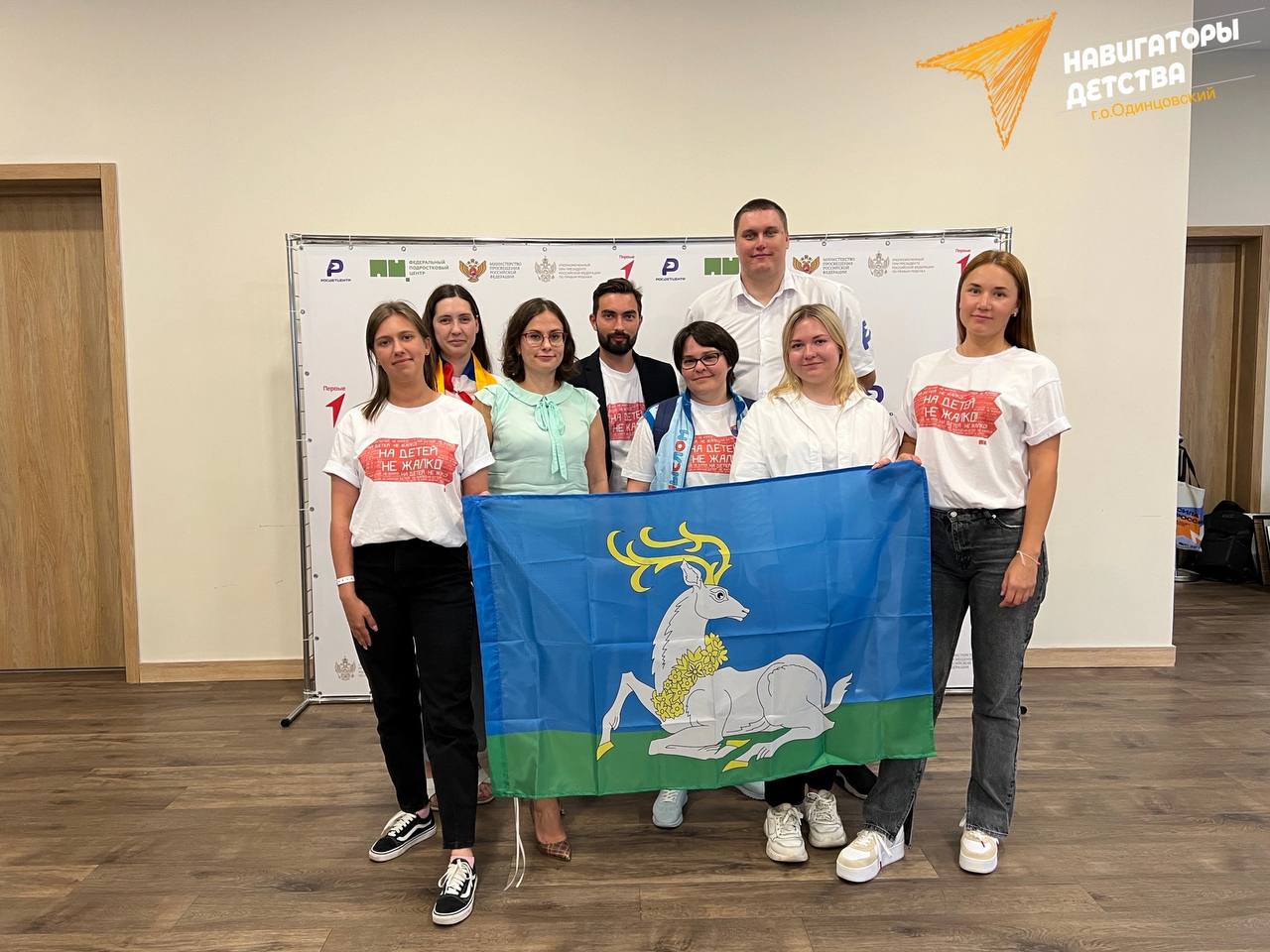 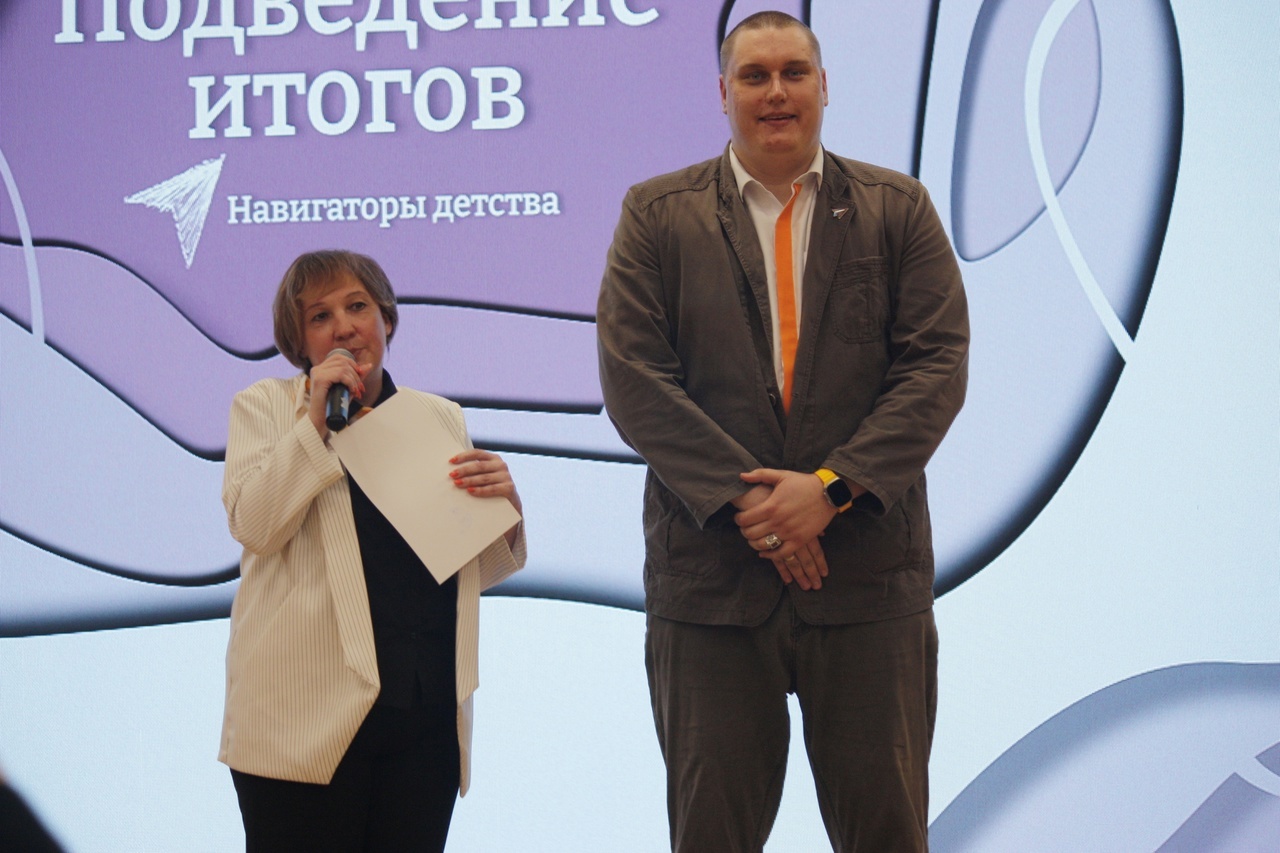 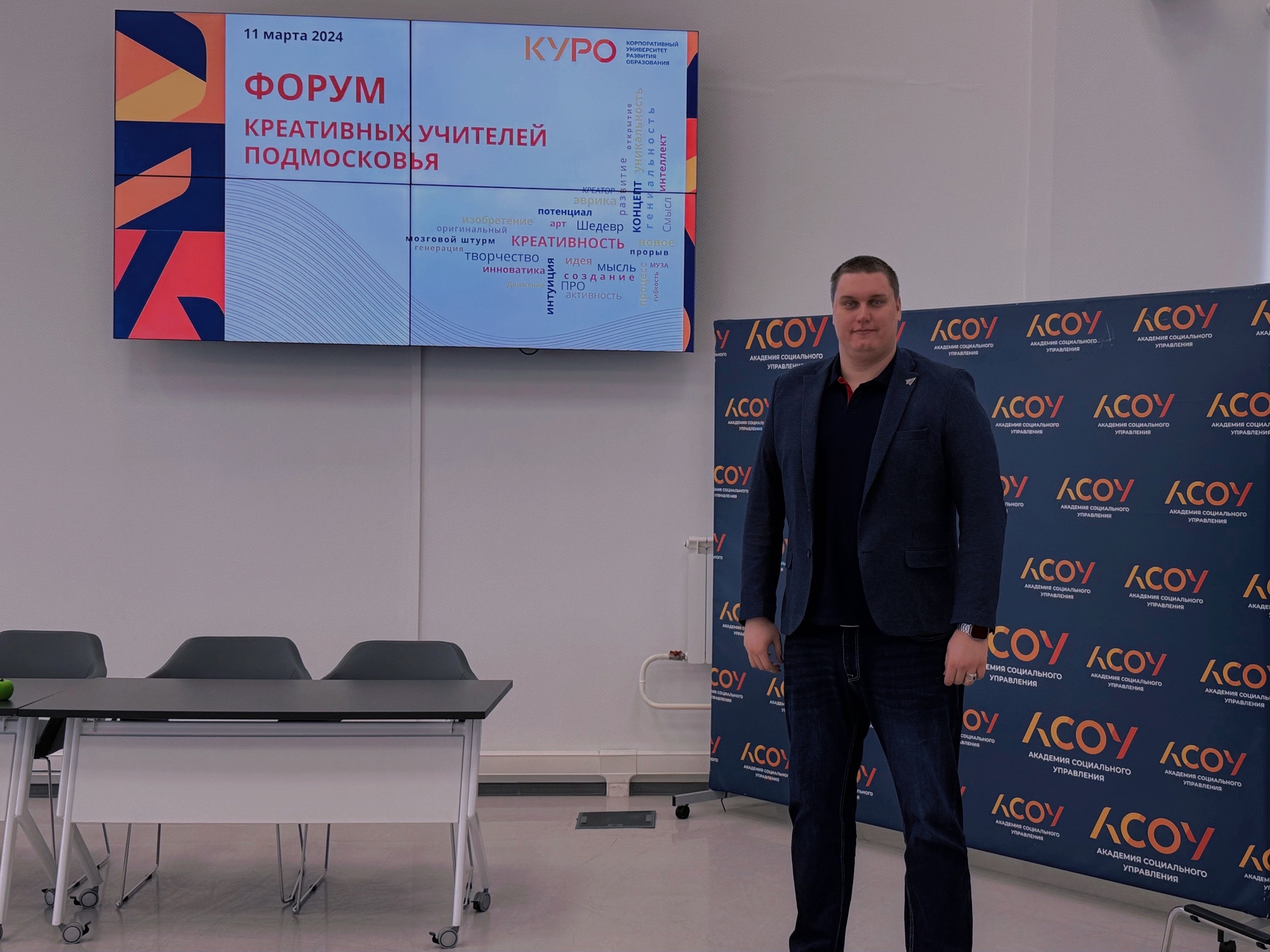 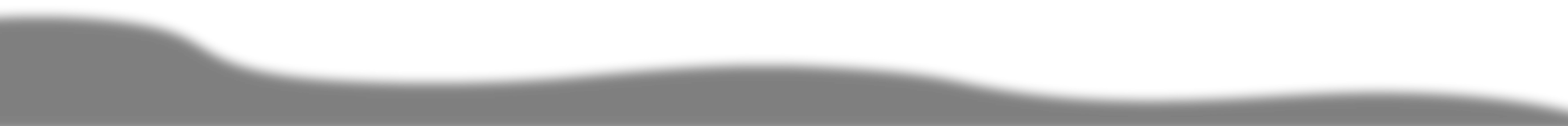 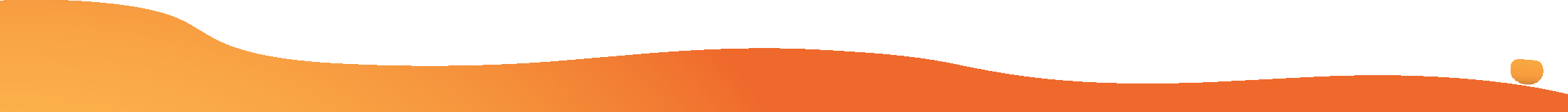 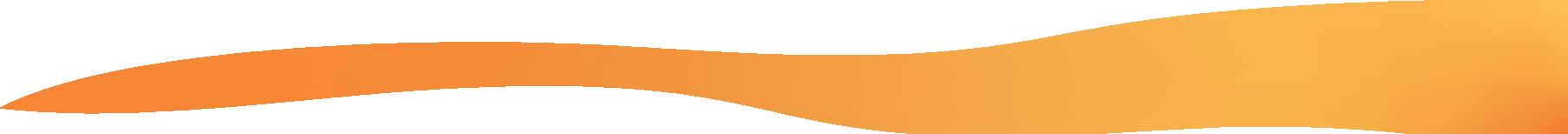 7
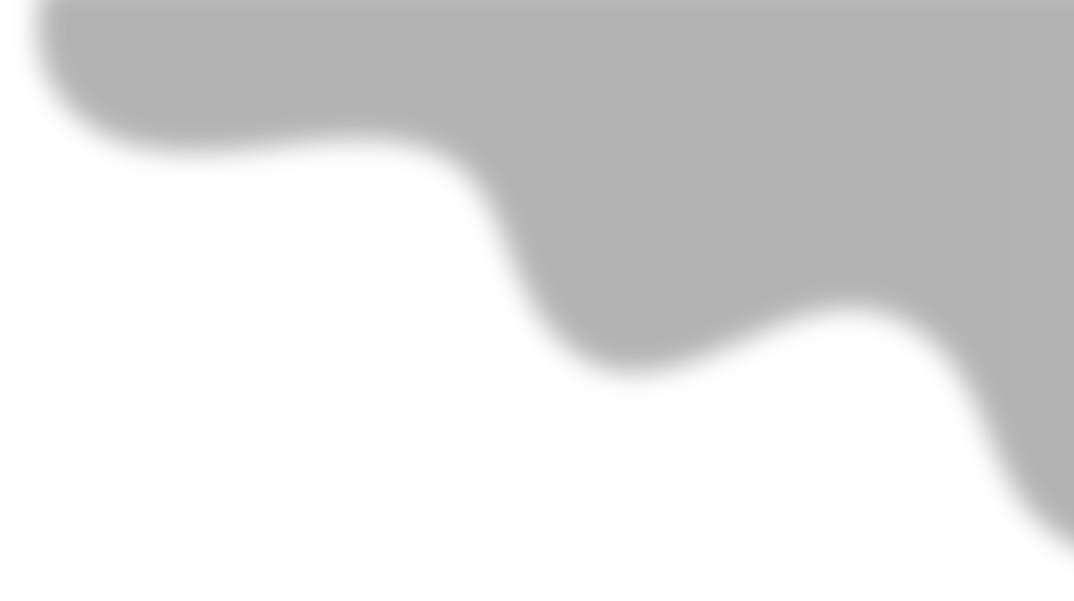 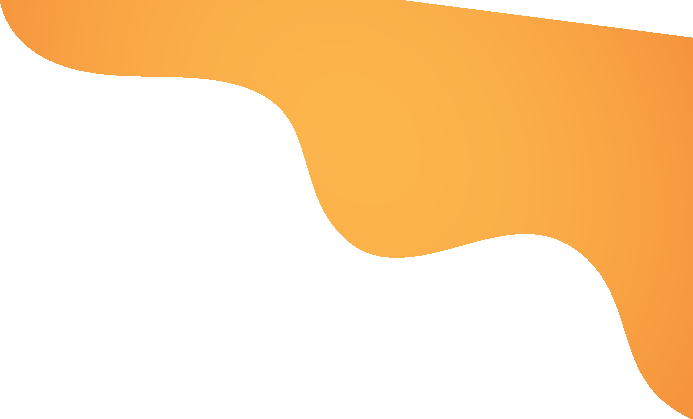 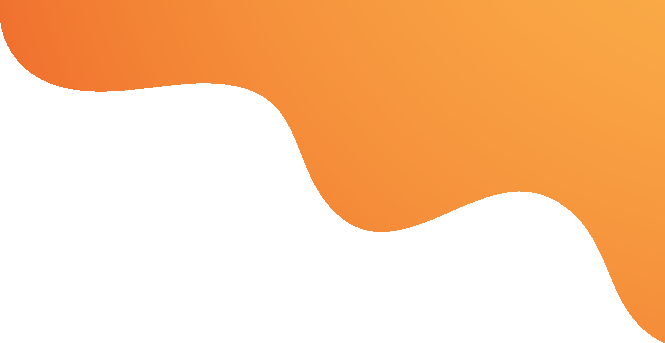 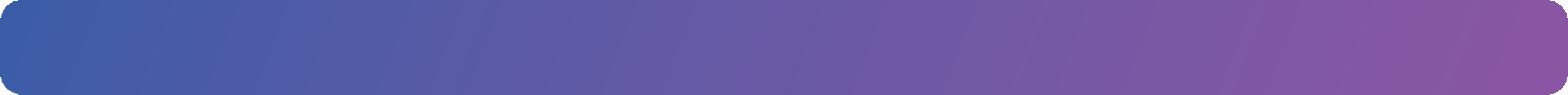 Результаты за 2O23-2O24 учебного года
III
МЕСТО
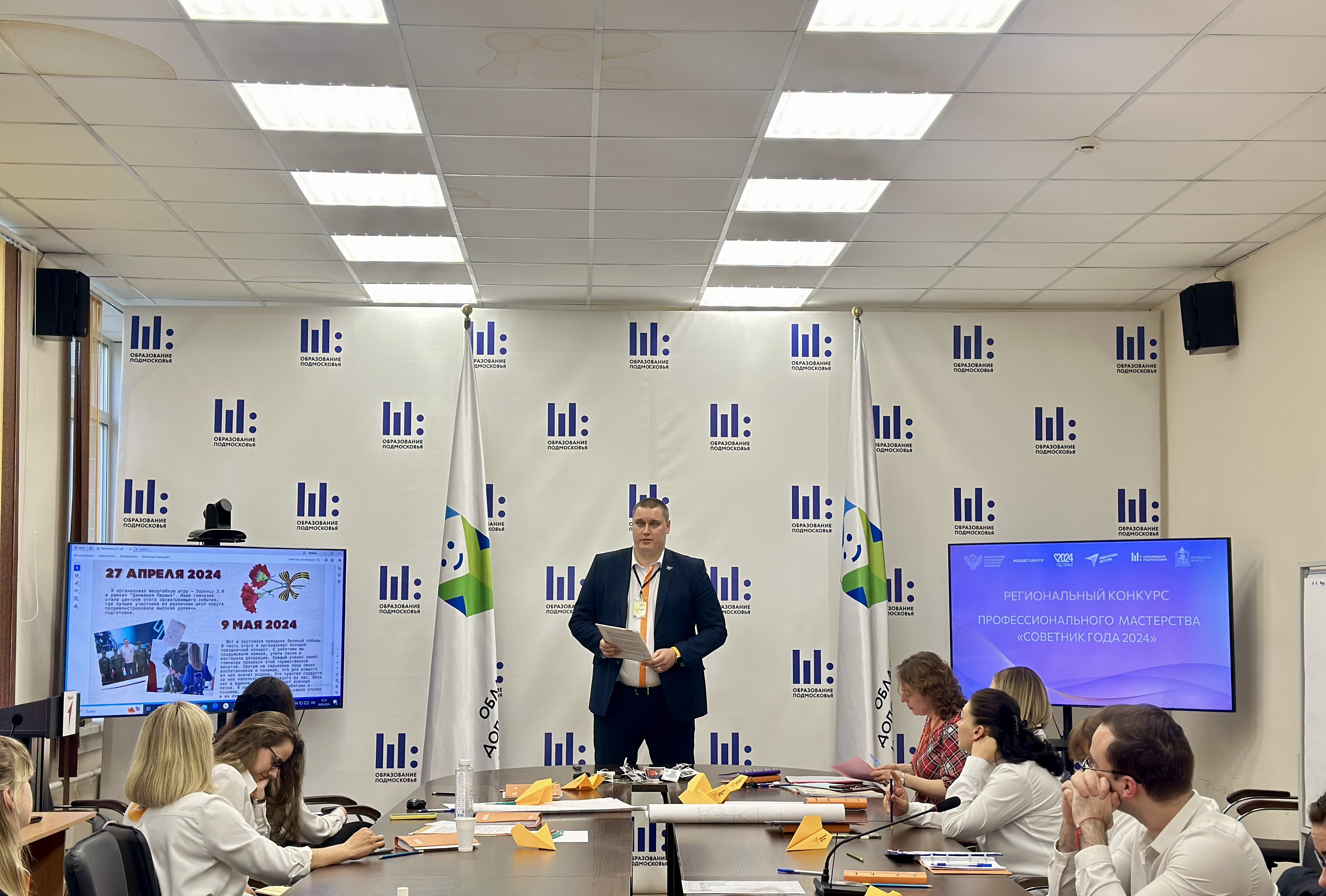 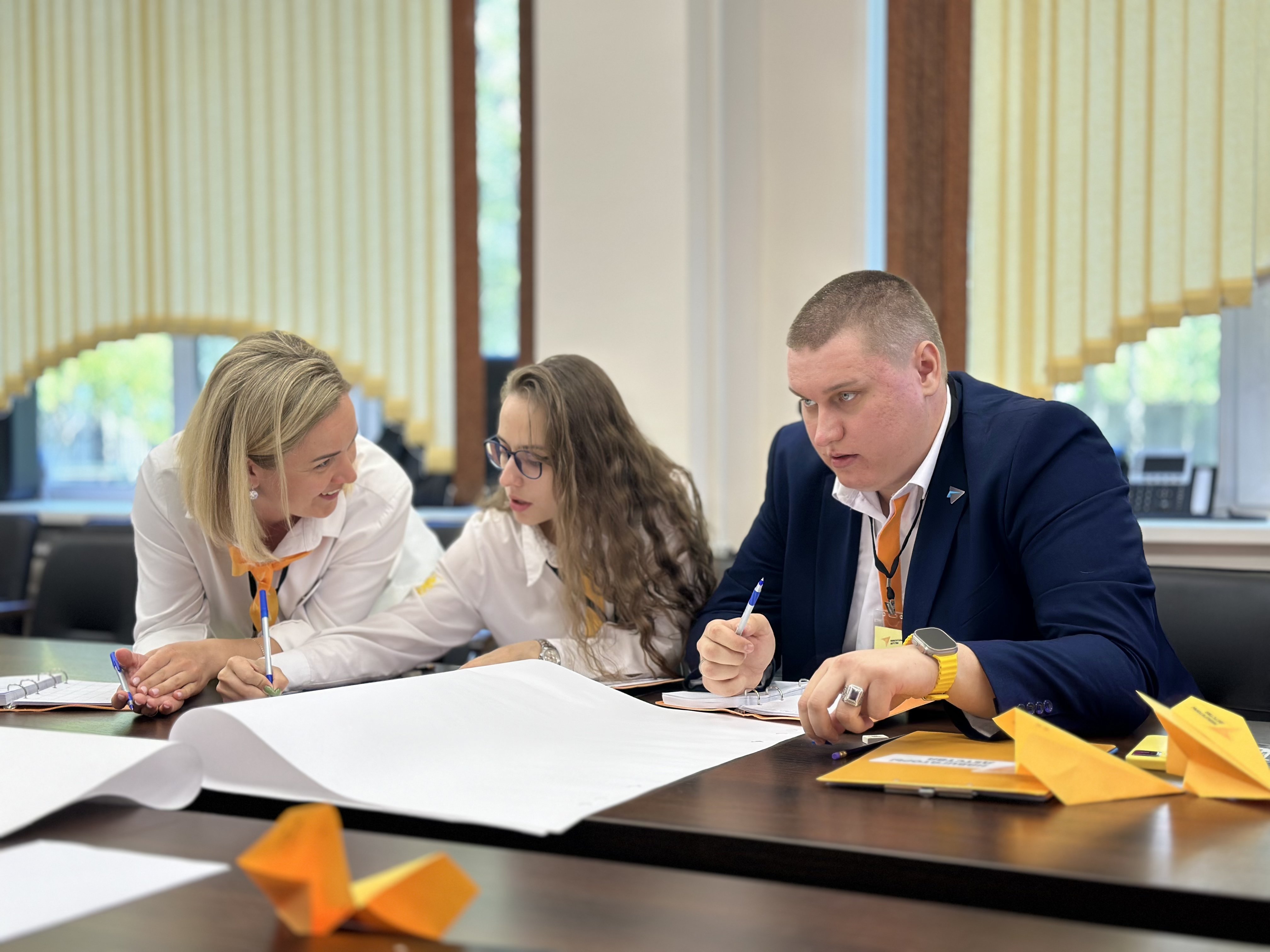 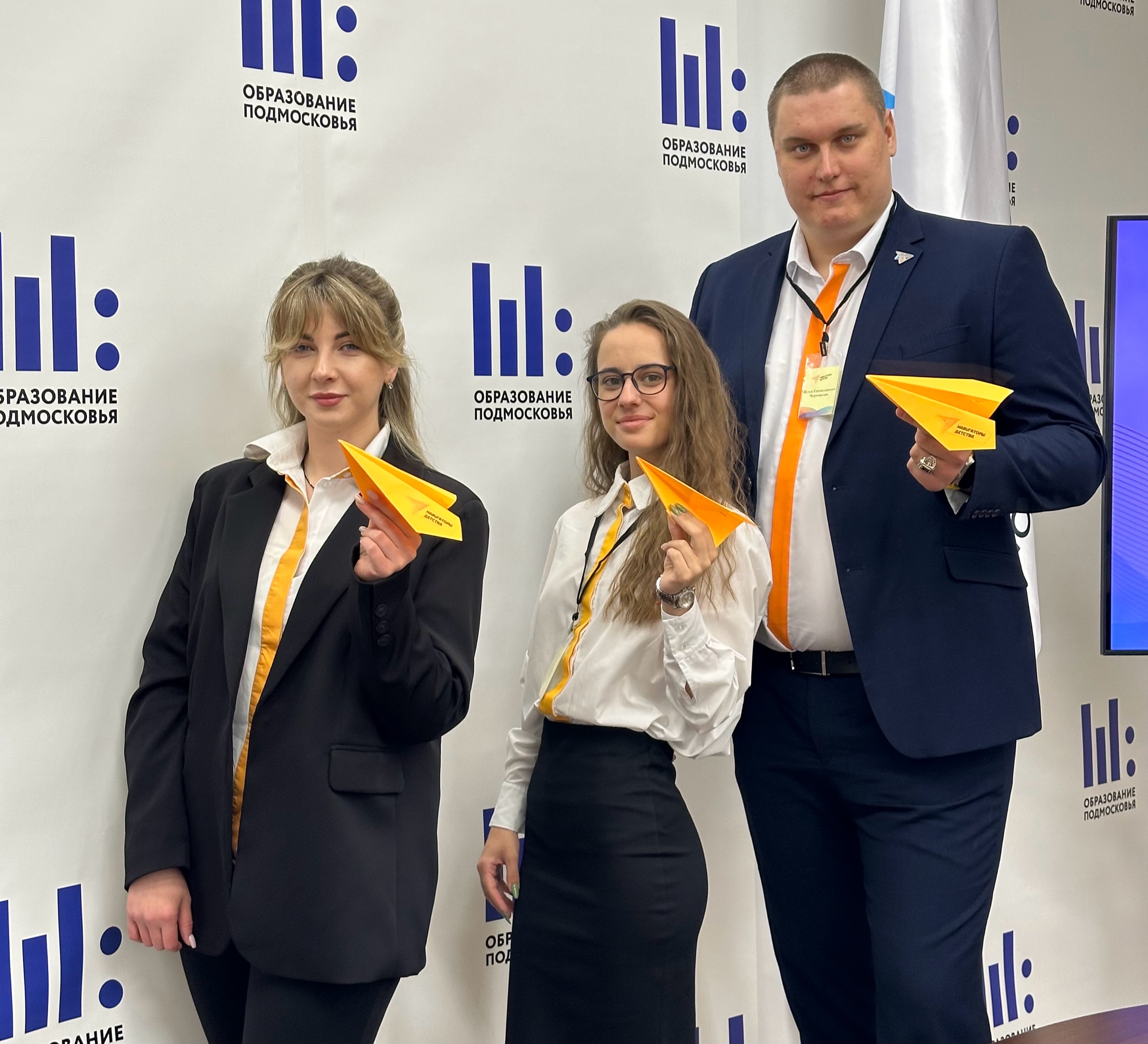 Региональный конкурс
профессионального мастерства
для советников директора по воспитанию 
и взаимодействию с детскими общественными объединениями
«Советник года - 2024»
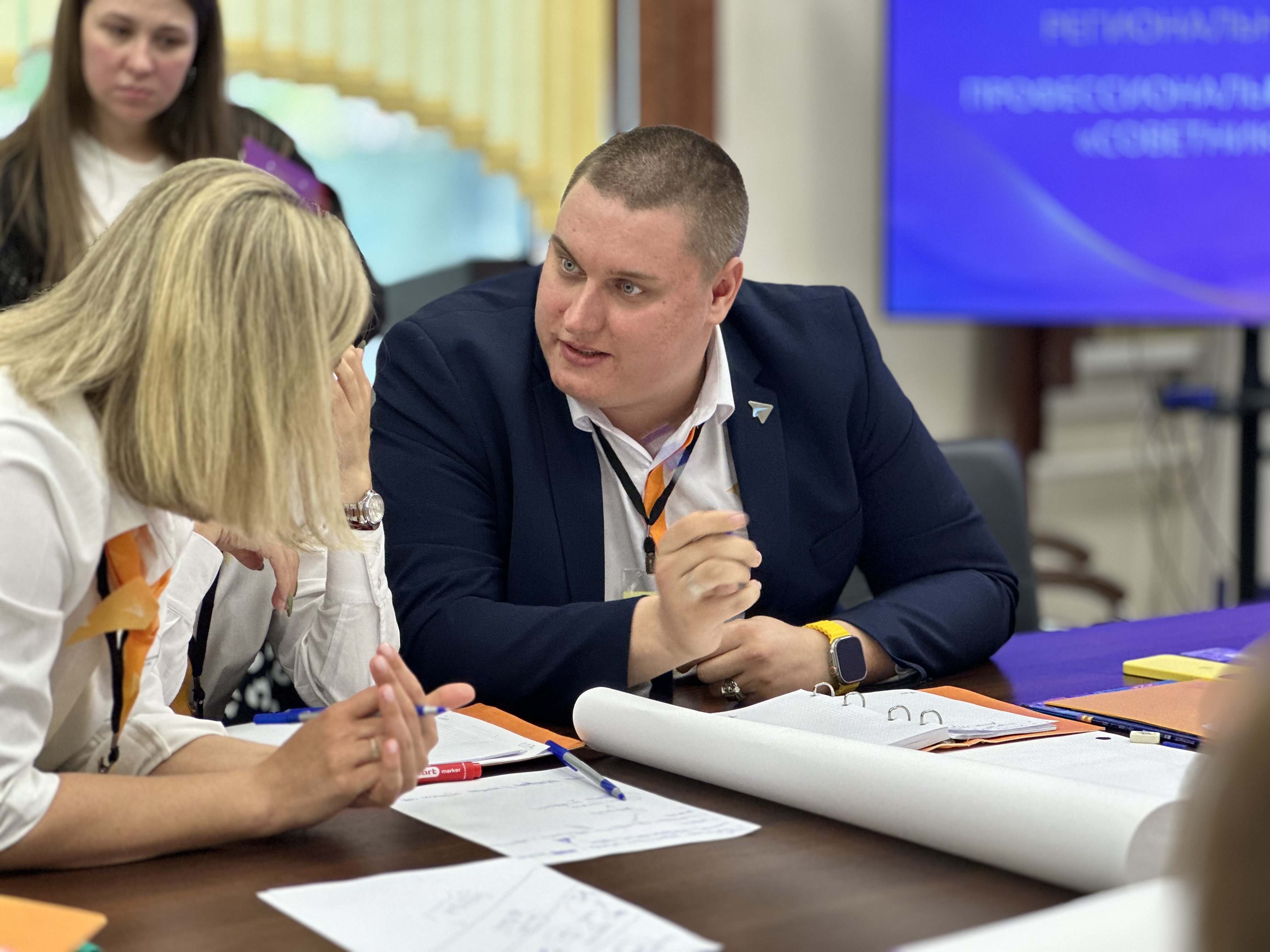 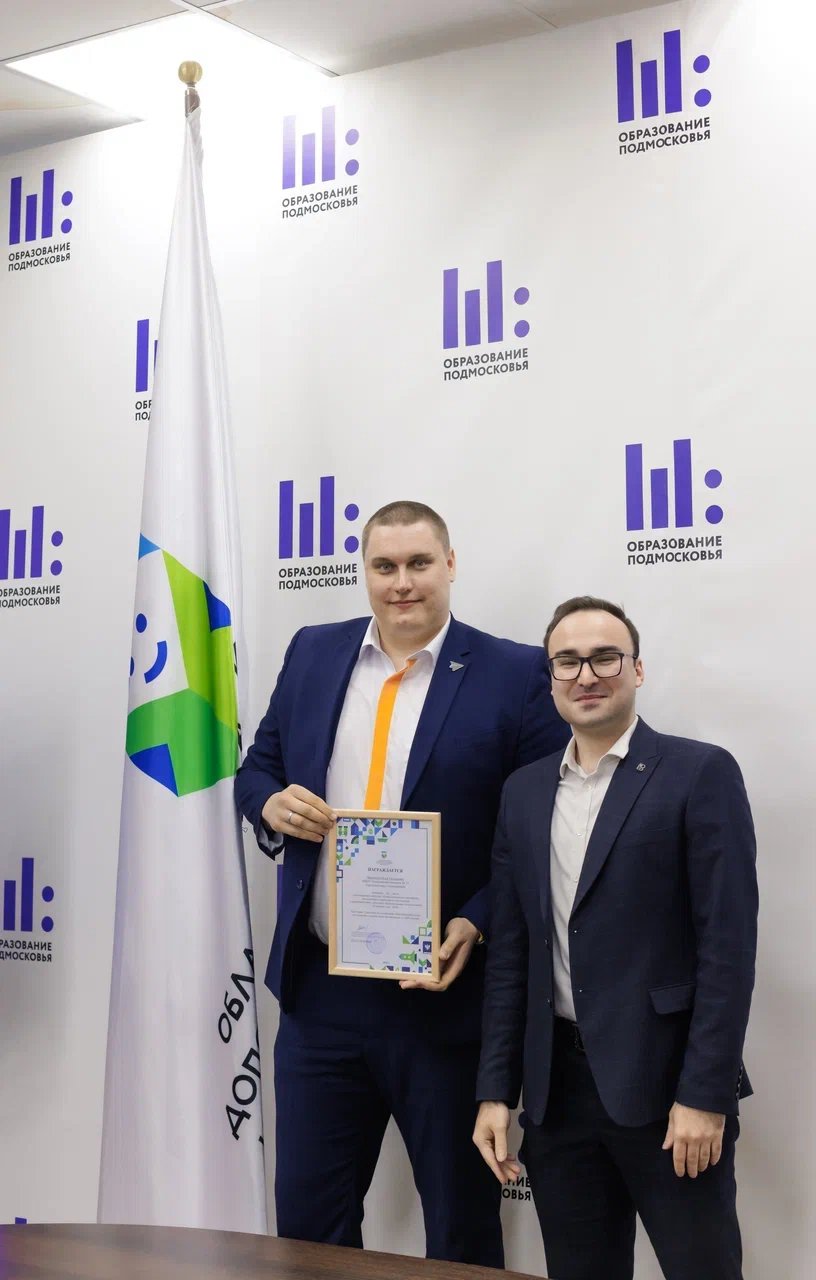 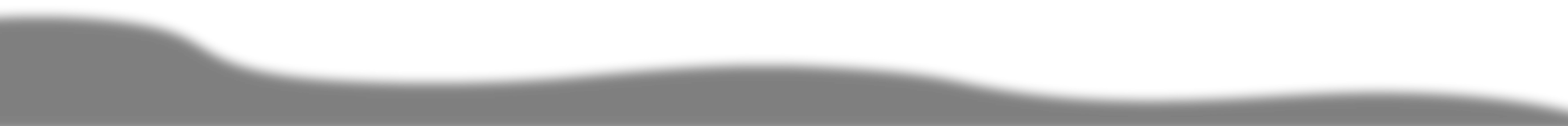 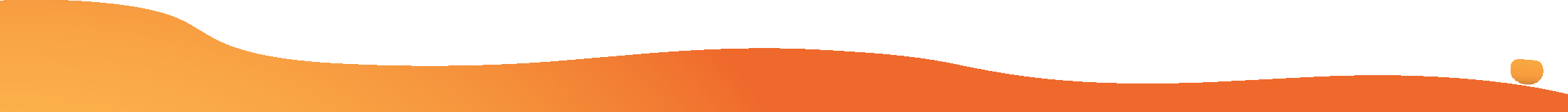 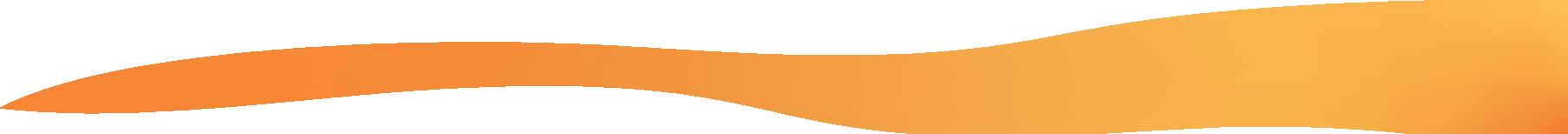 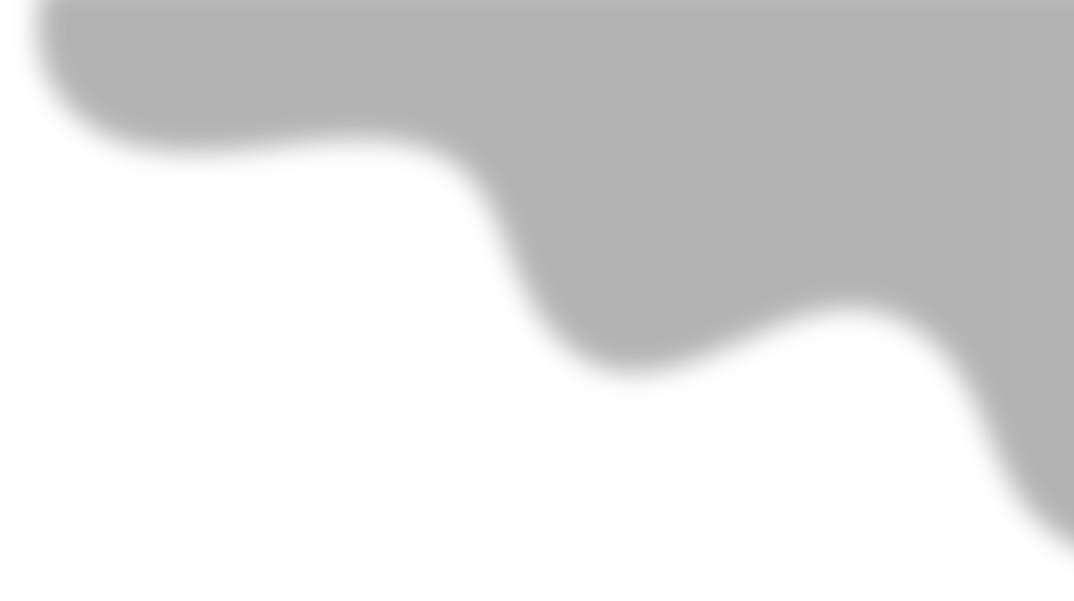 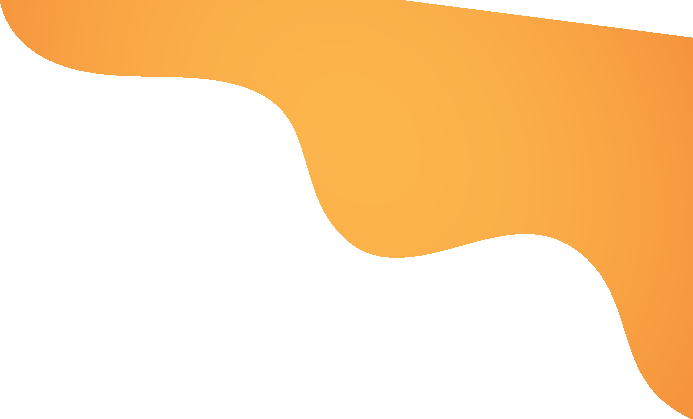 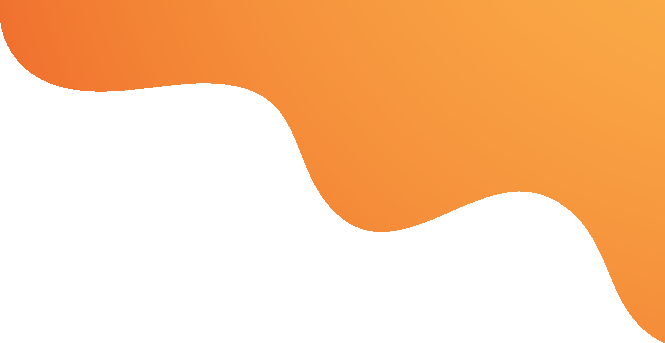 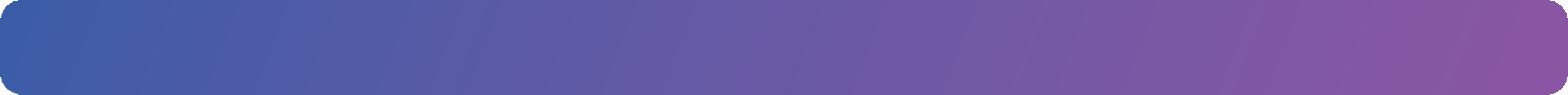 Задачи на 2O24-2O25 учебного года
В 2024-2025 учебном году планируется:
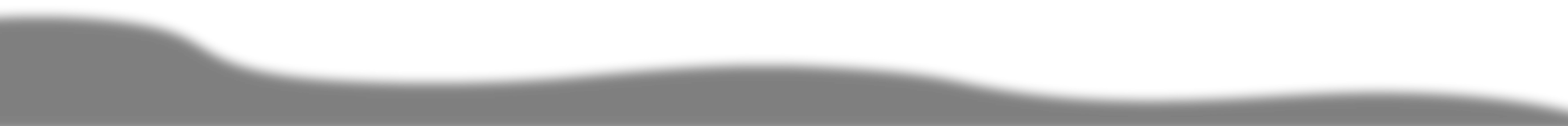 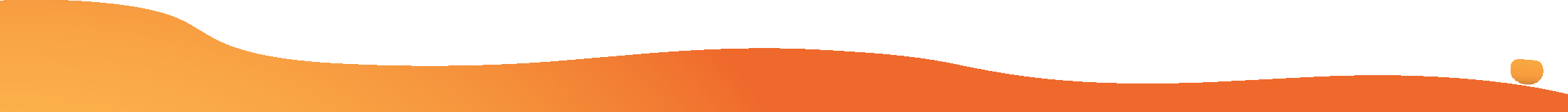 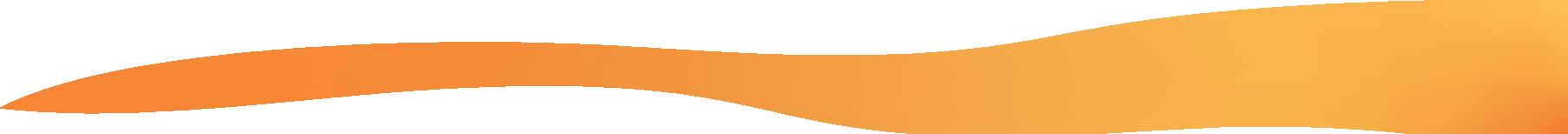 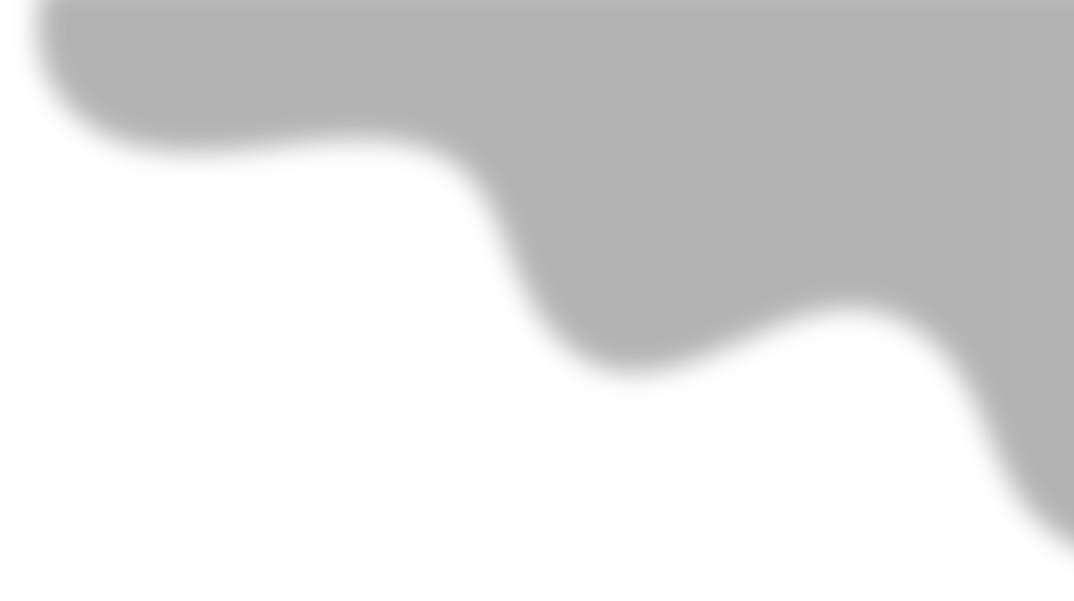 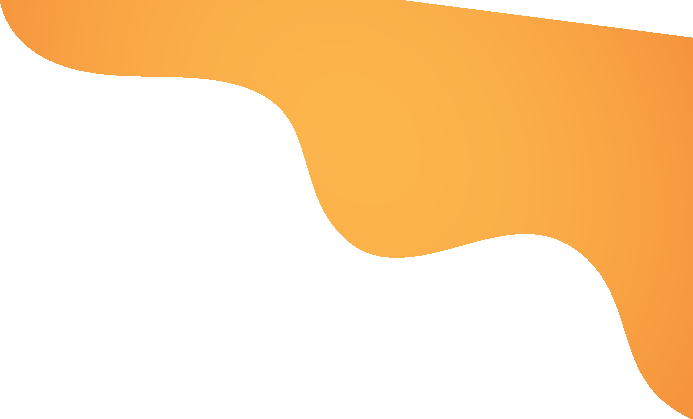 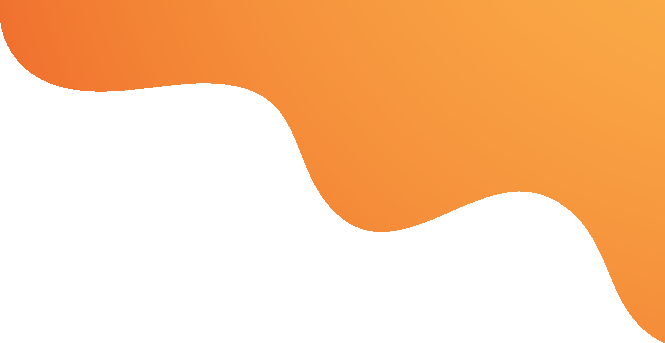 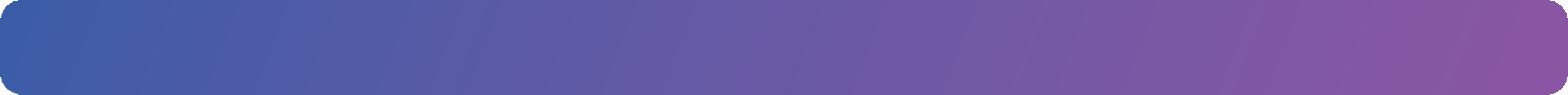 Задачи на 2O24-2O25 учебного года
Продолжить реализацию программы общероссийского общественно-государственного движения детей и молодежи «Движение первых», с целью формирования личности на основе присущей российскому обществу системы ценностей, вовлечь большее количество учащихся в деятельность Движение первых; программ «Орлята России», «Я, ты, он, она – вместе целая страна». 
уделить большее внимание в виде проведения мероприятий с целью формирования активной жизненной позиции школьников, осознанного ценностного отношения к истории своей страны, города, района, народа,  развития у детей чувство патриотизма, национальной гордости за свою страну; стимулирования социальной деятельности школьников, направленную на оказание посильной помощи нуждающимся категориям населения; организации профильных событий, направленных на повышение интереса у детей к службе в силовых подразделениях, в том числе военных сборов, военно-спортивных игр, соревнований, акций; организацию проведения образовательных программ – интерактивных игр, семинаров, мастер-классов, открытых лекториев, встреч с интересными людьми, Героями нашего государства и ветеранами. 
привлечь большее количество обучающихся, педагогов и родителей к участию в мероприятиях, проводимых в рамках детских общественных объединений, действующих на базе МБОУ Одинцовской гимназии №14. 
формировать единую информационную среду первичного отделения Движение первых и включиться в единую информационную среду Движение первых России для развития и масштабирования инновационной, проектной, социально преобразовательной деятельности Движение первых.
разрабатывать и апробировать мониторинг качества деятельности первичного отделения Движение первых.
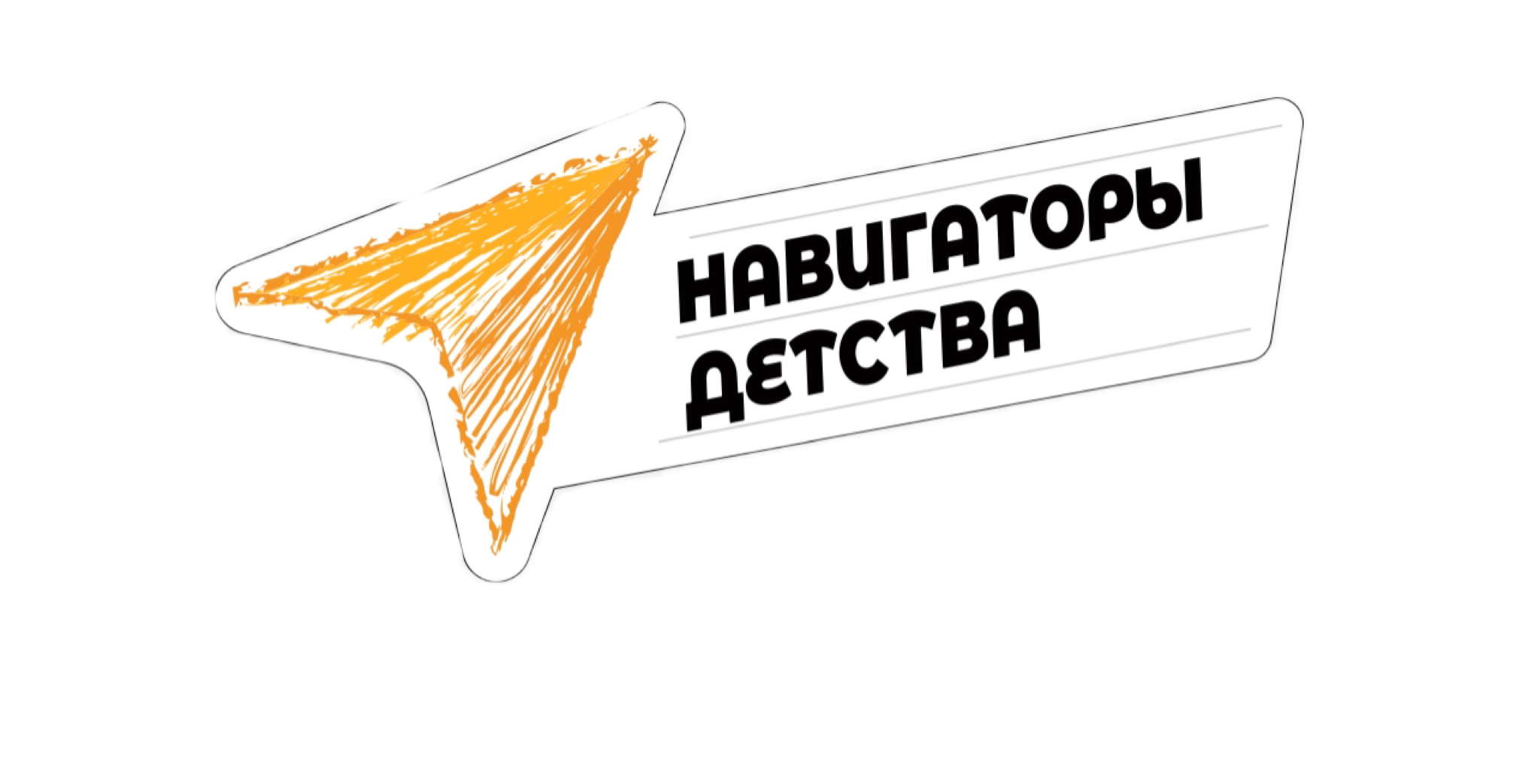 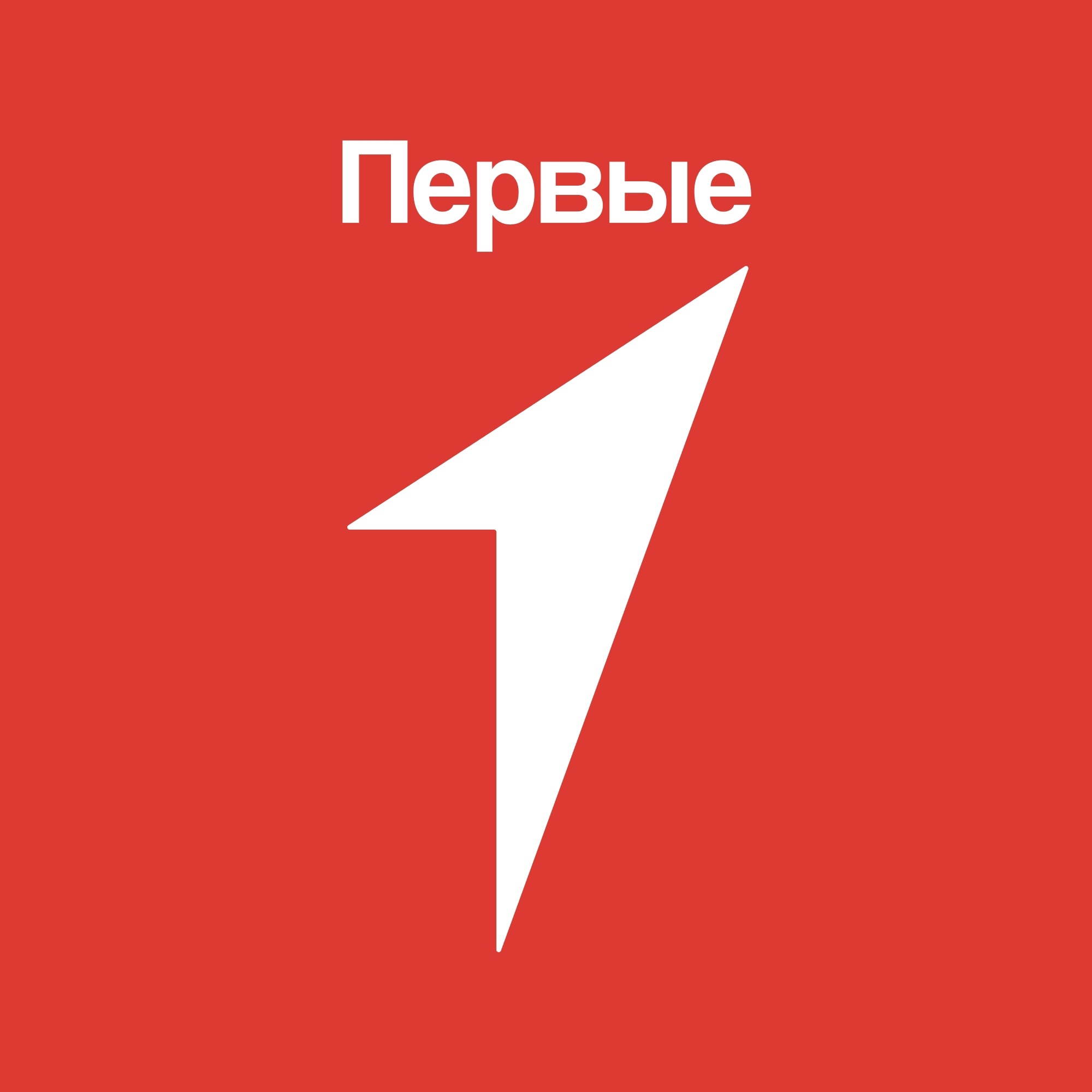 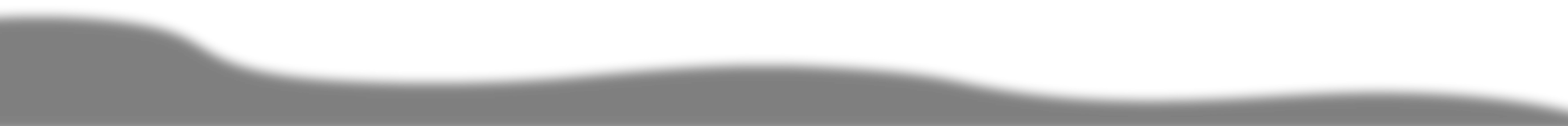 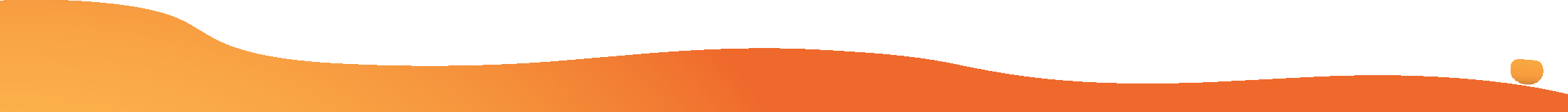 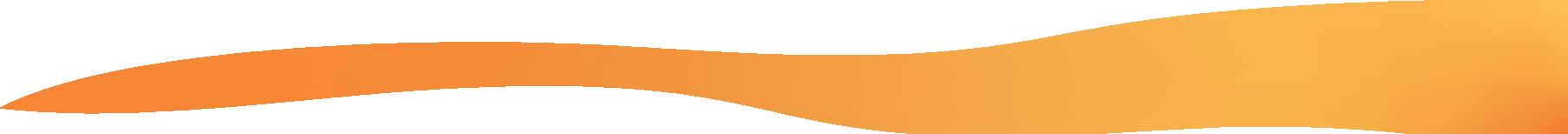